Blots for all replicates - All lines (no GC):
extra_JM_R1_allLines
P62
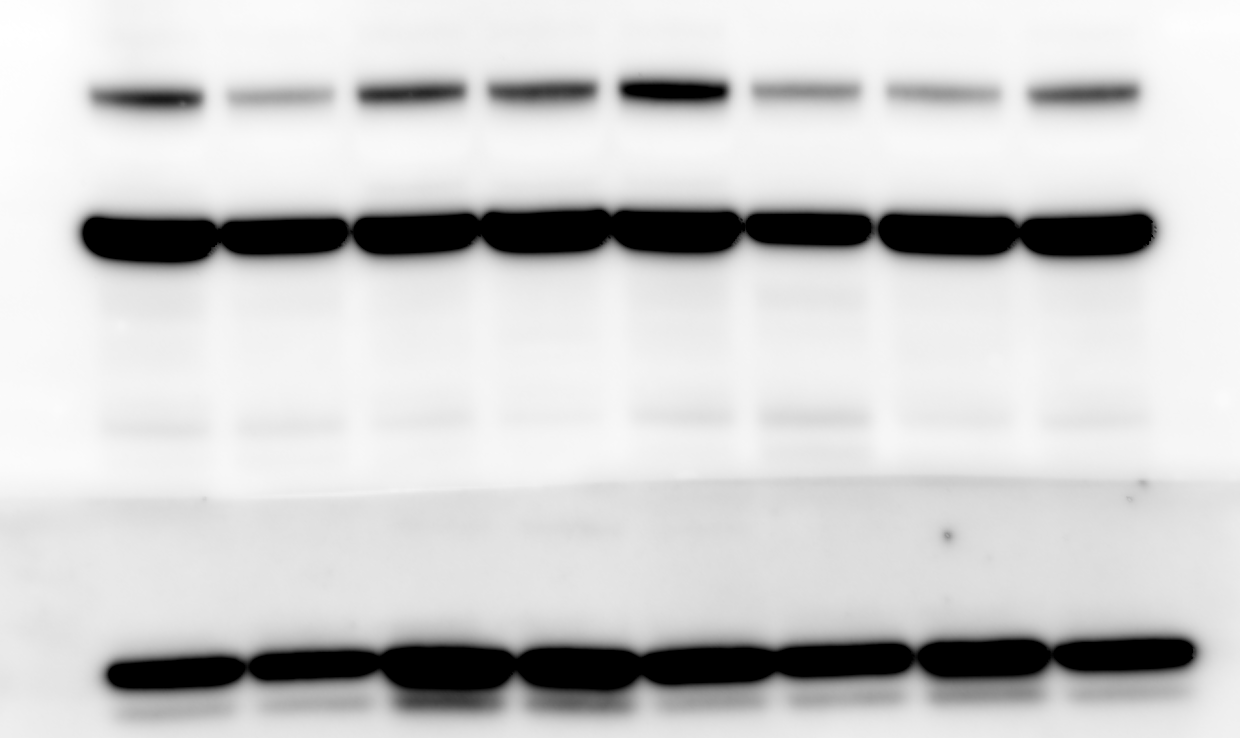 b-actin
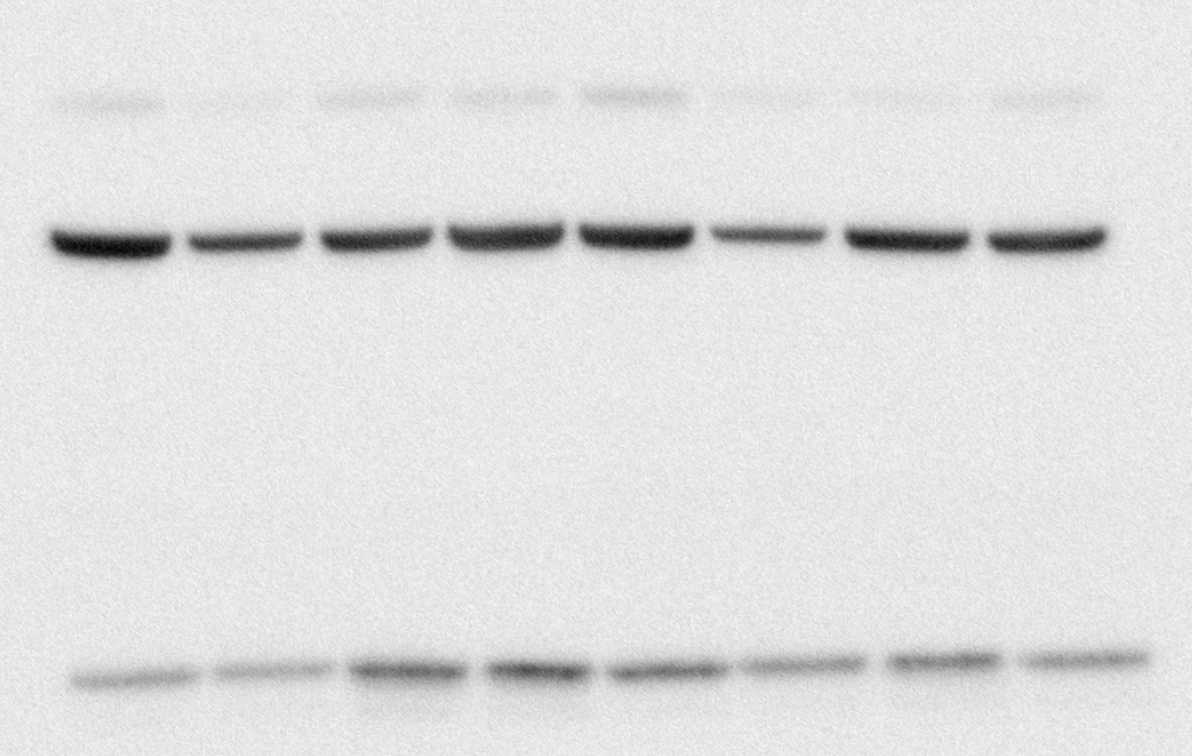 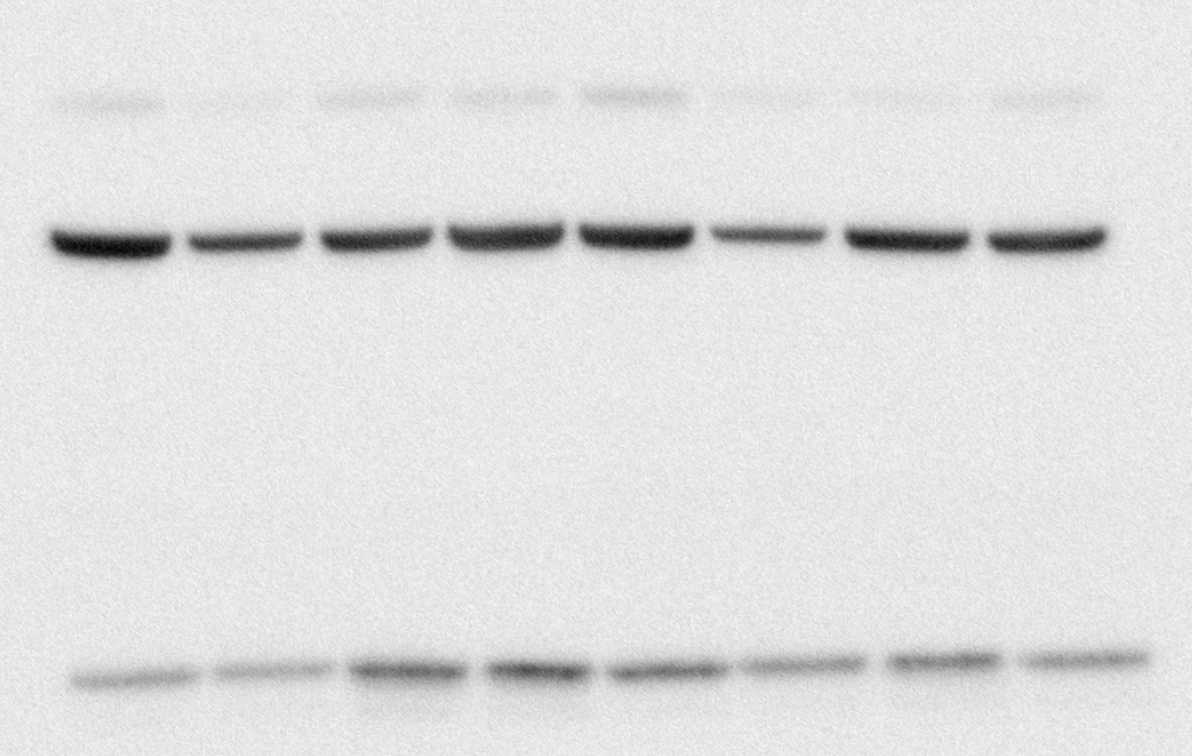 LC3-I
P62
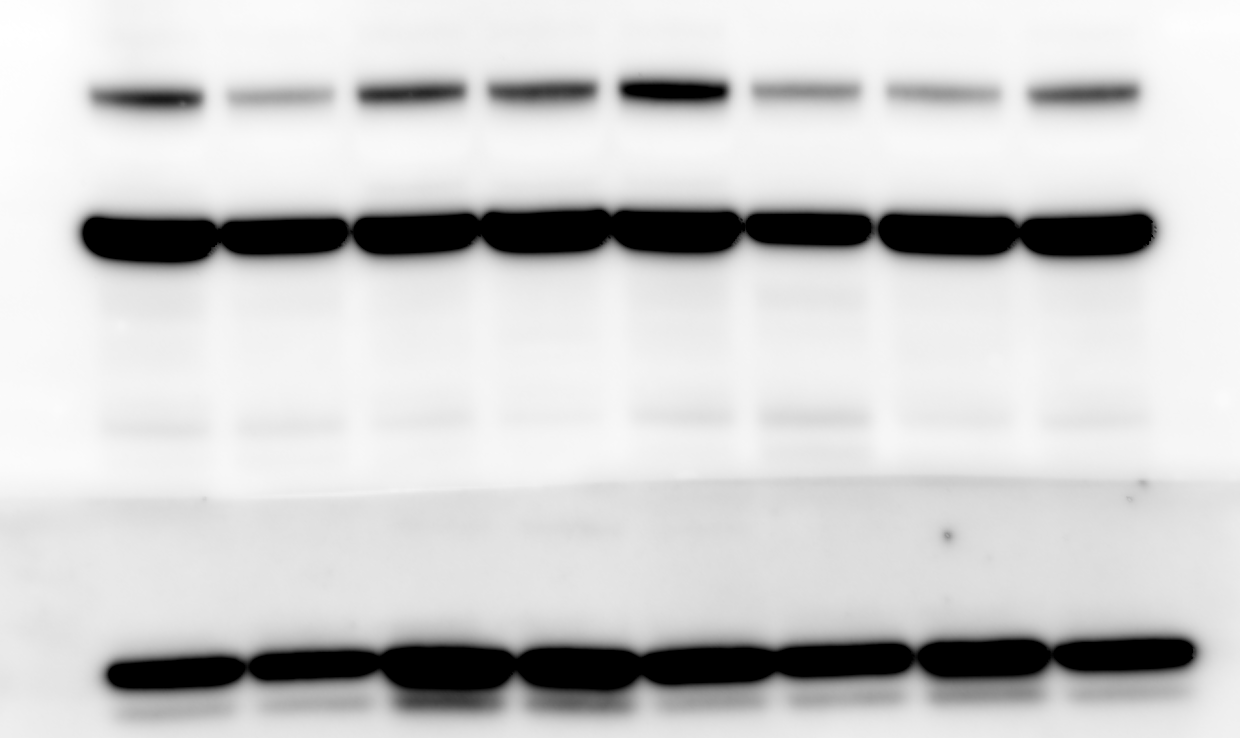 LC3-II
K7
T12
KOLF
4C1
826
825
68
2122
b-actin
∆PINK1
WT Healthy control
LC3-I
LC3-II
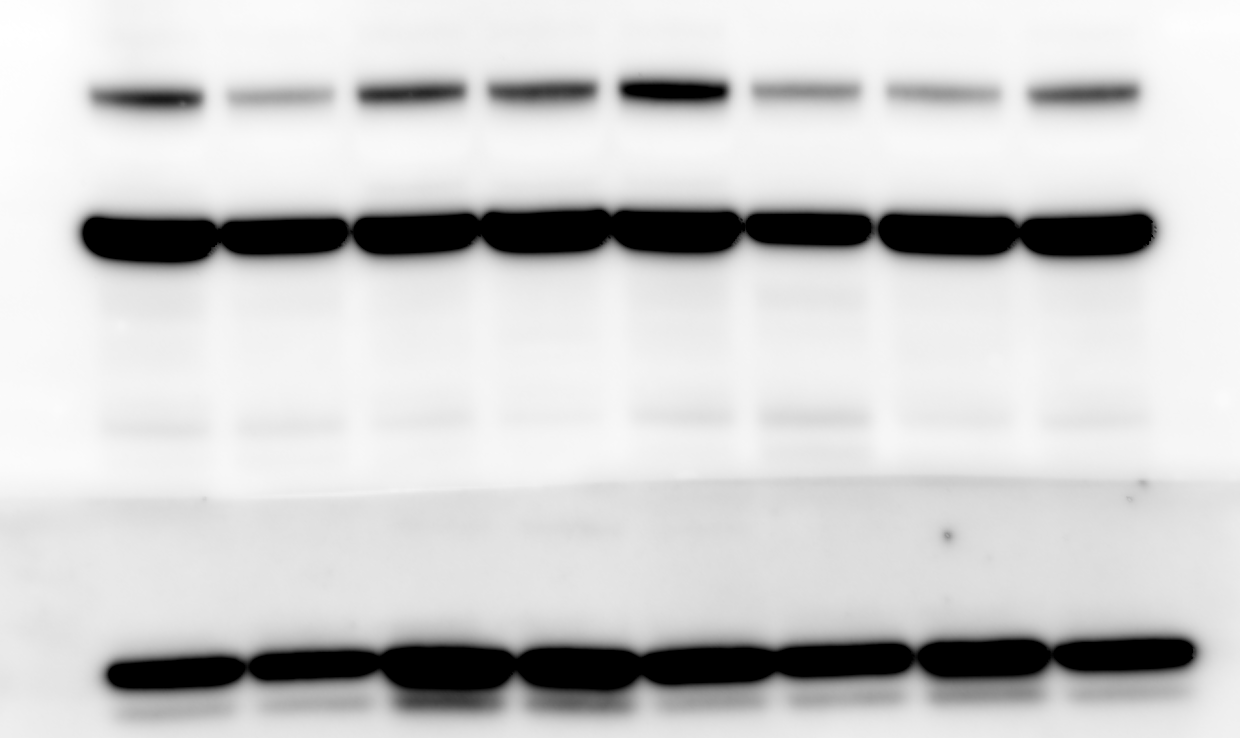 P62
b-actin
LC3-I
LC3-II
extra_JM_R2_allLines
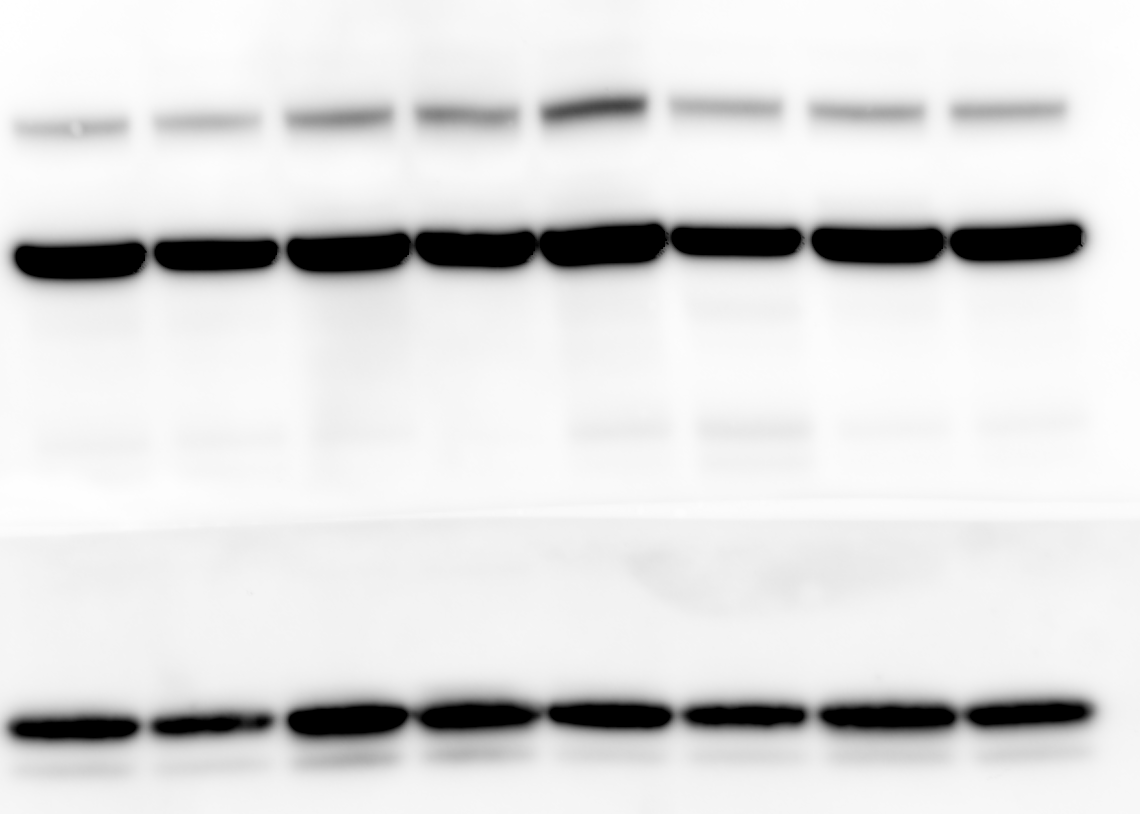 P62
b-actin
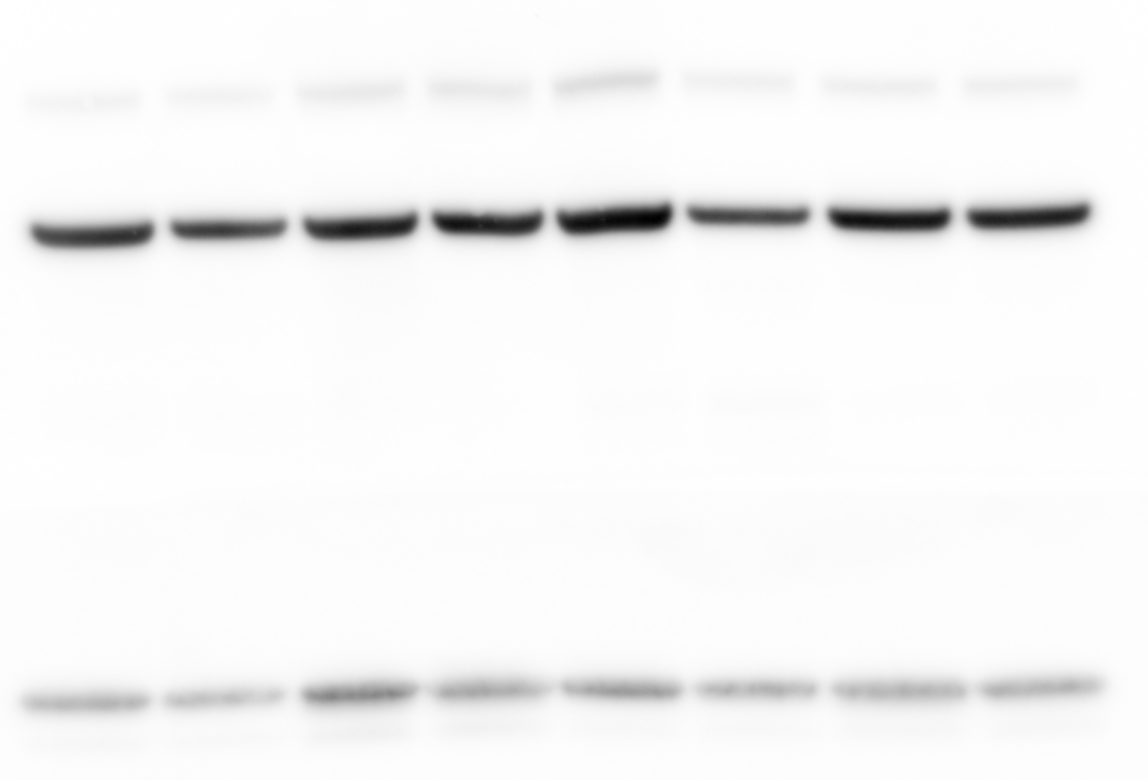 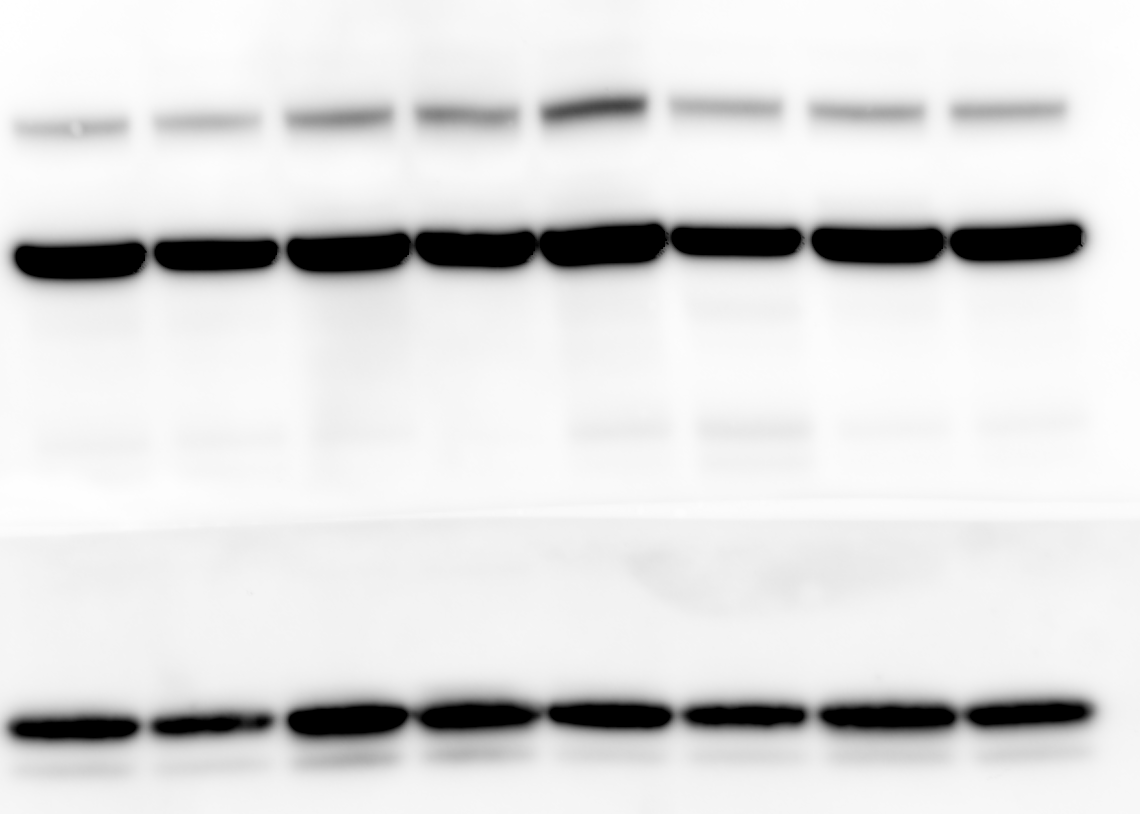 LC3-I
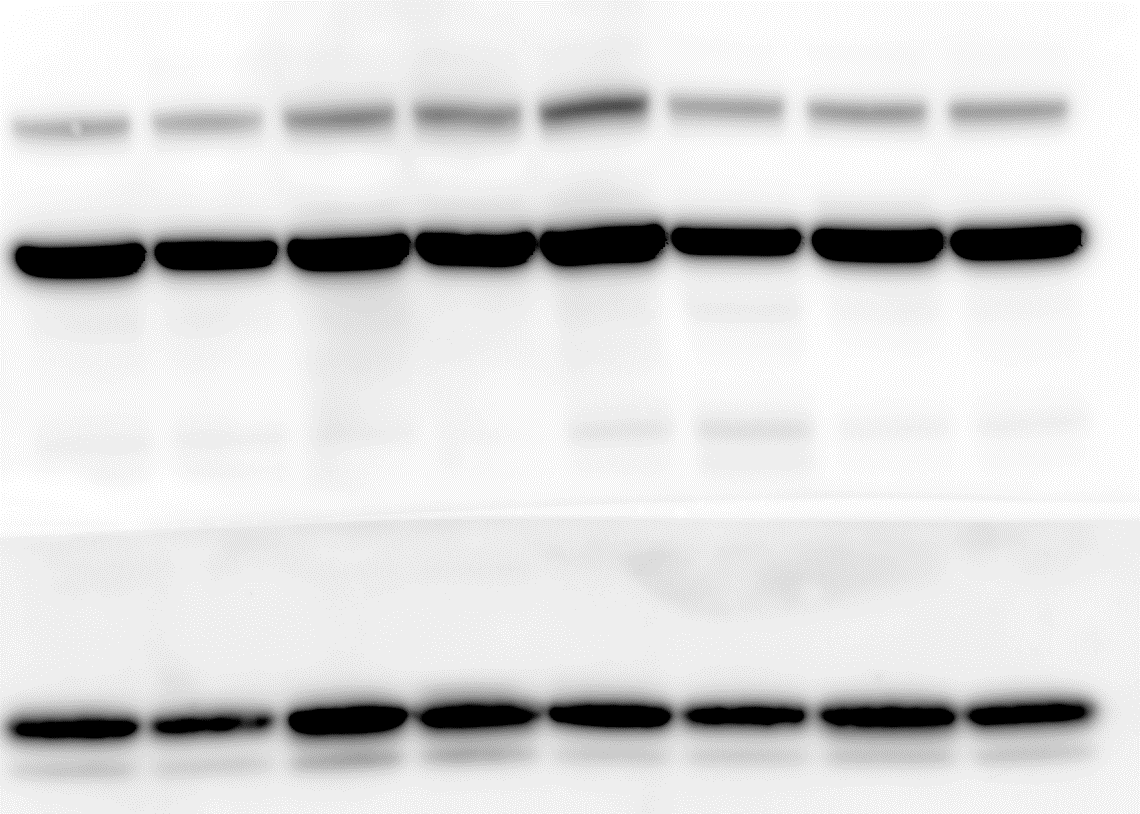 LC3-II
K7
T12
KOLF
4C1
826
825
68
2122
∆PINK1
WT Healthy control
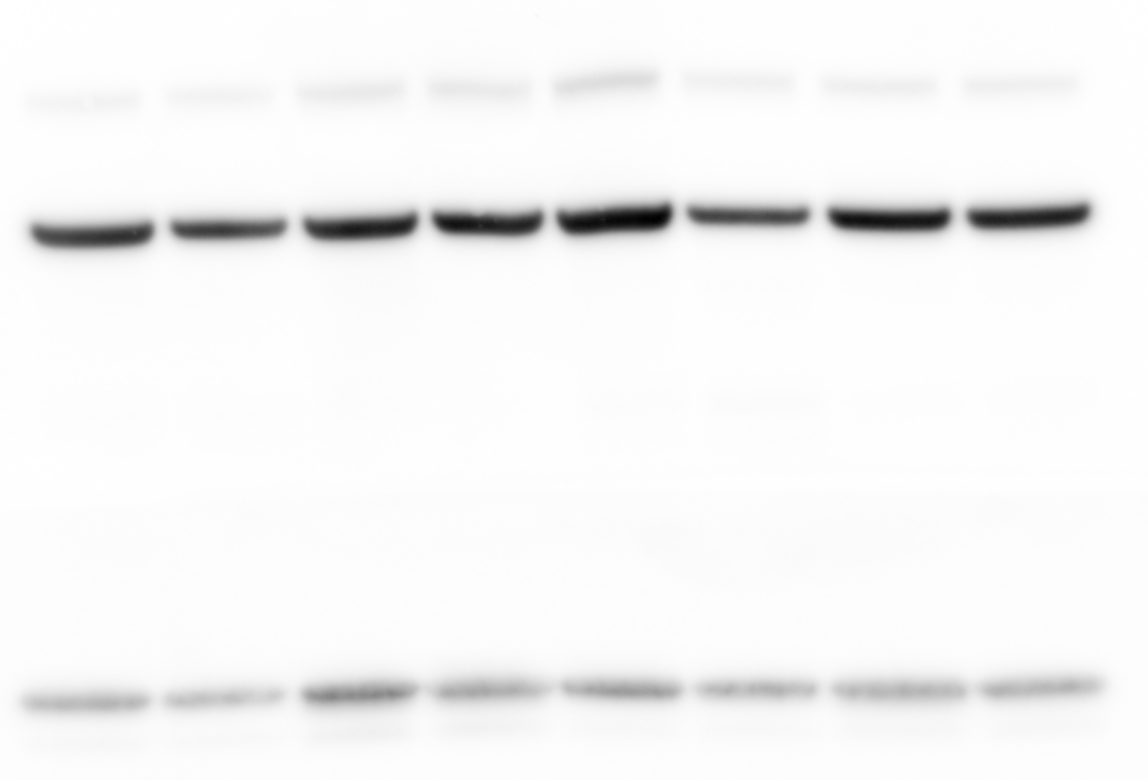 P62
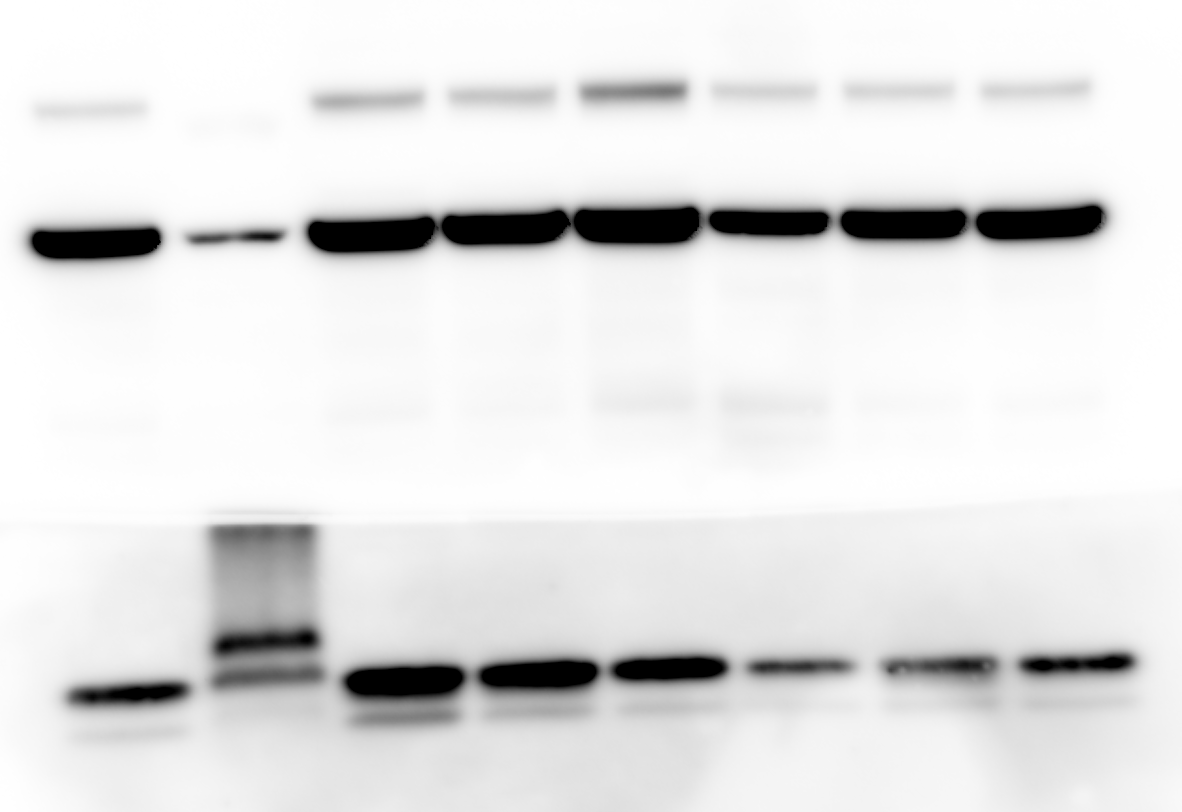 extra_JM_R3_allLines
b-actin
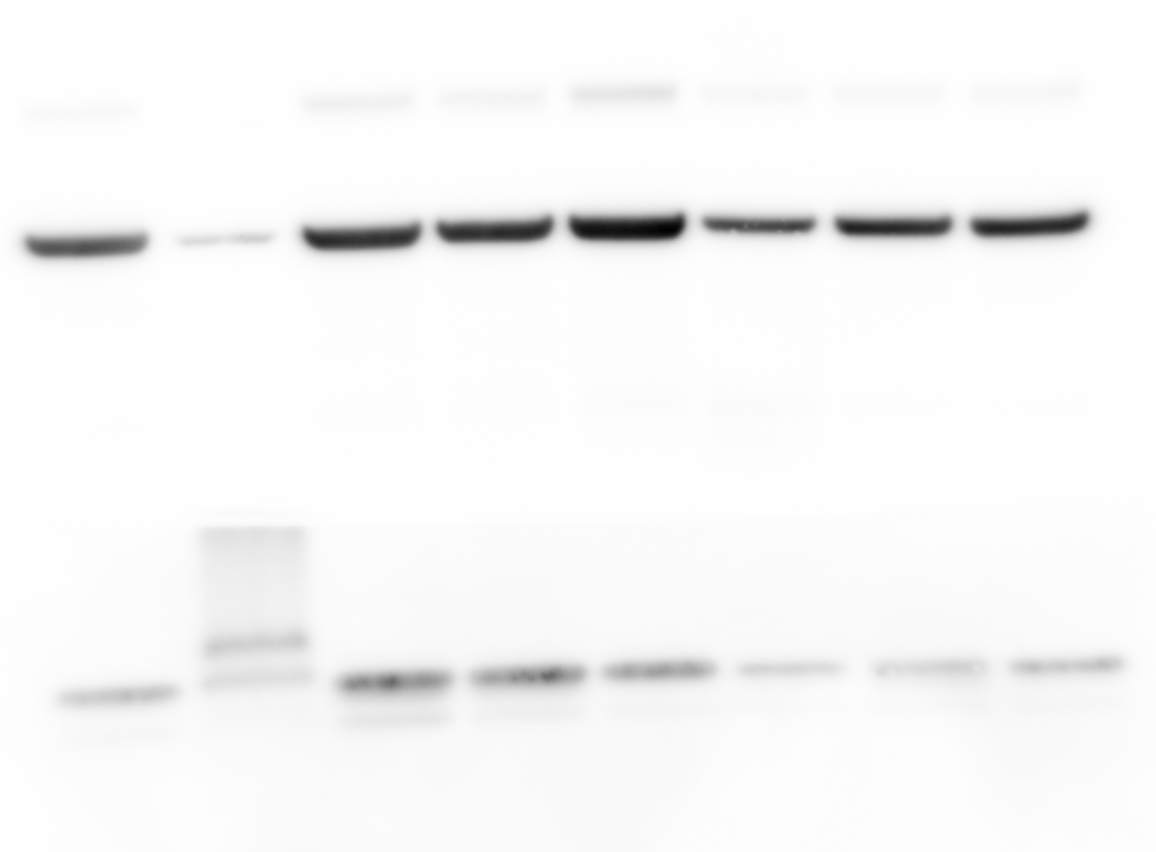 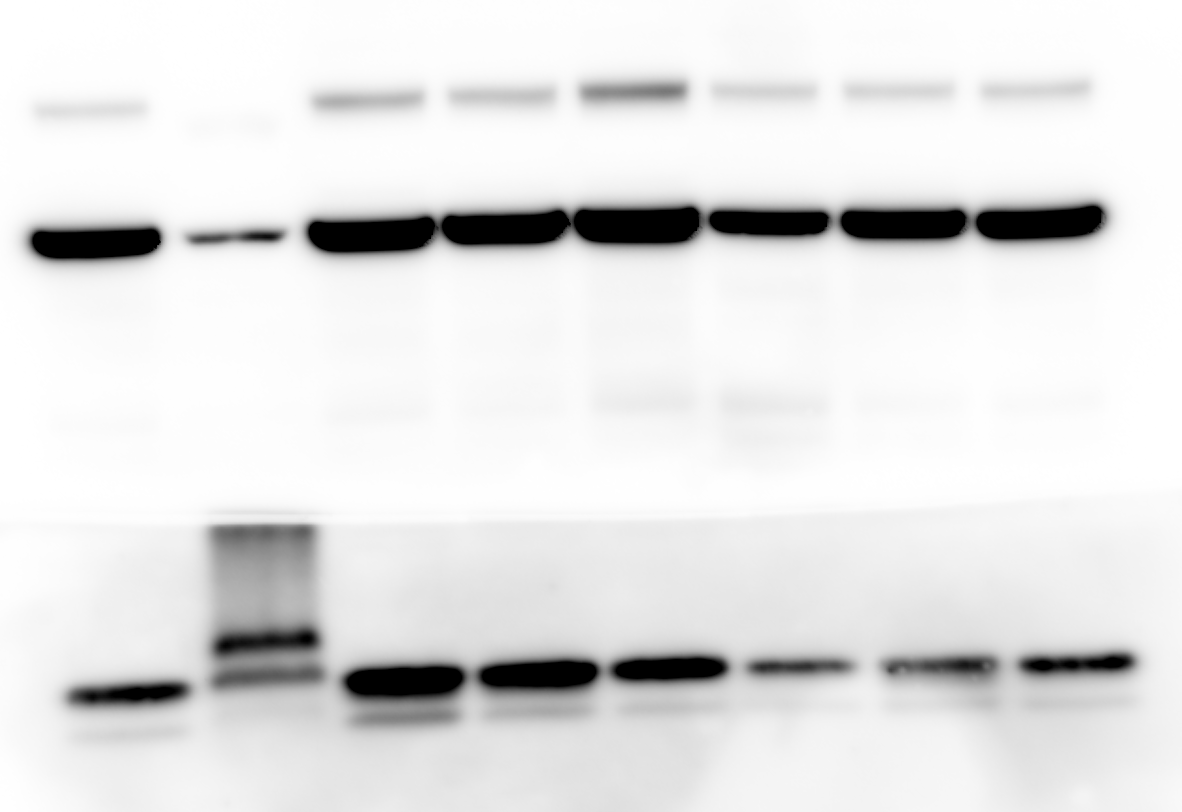 LC3-I
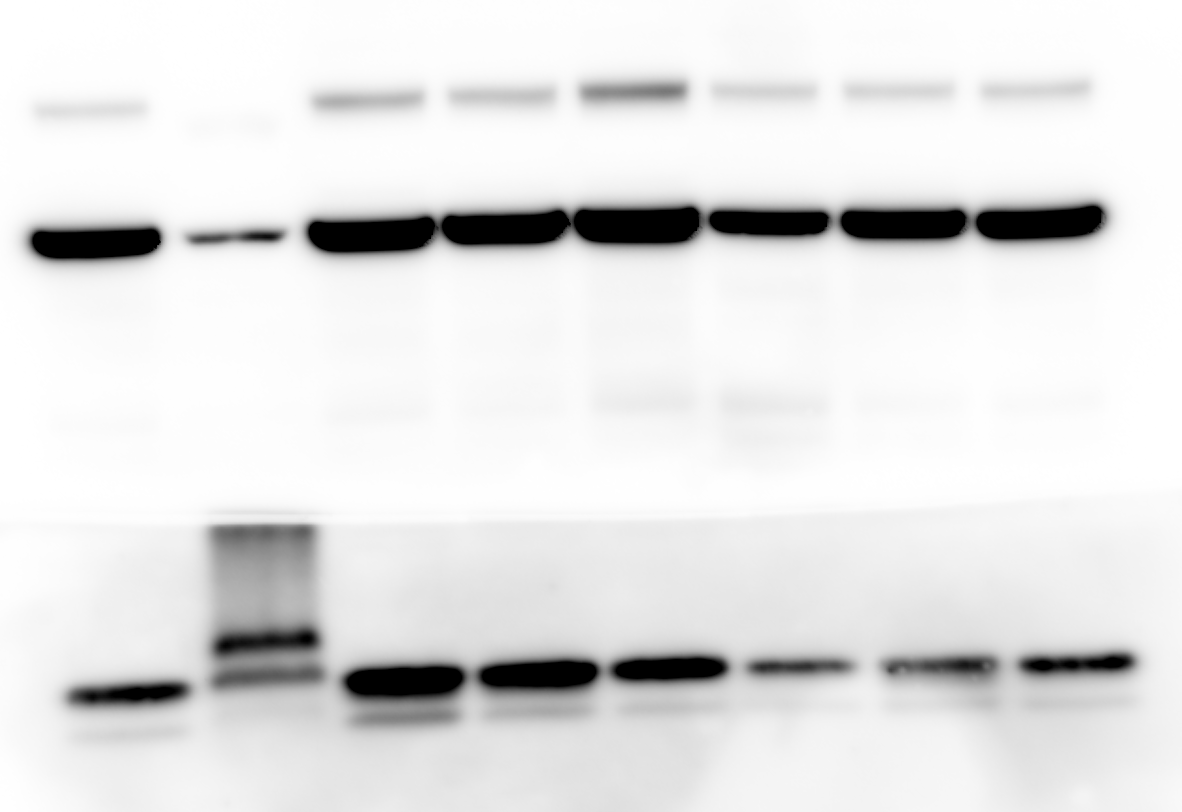 LC3-II
K7
T12
KOLF
4C1
826
825
68
2122
∆PINK1
WT Healthy control
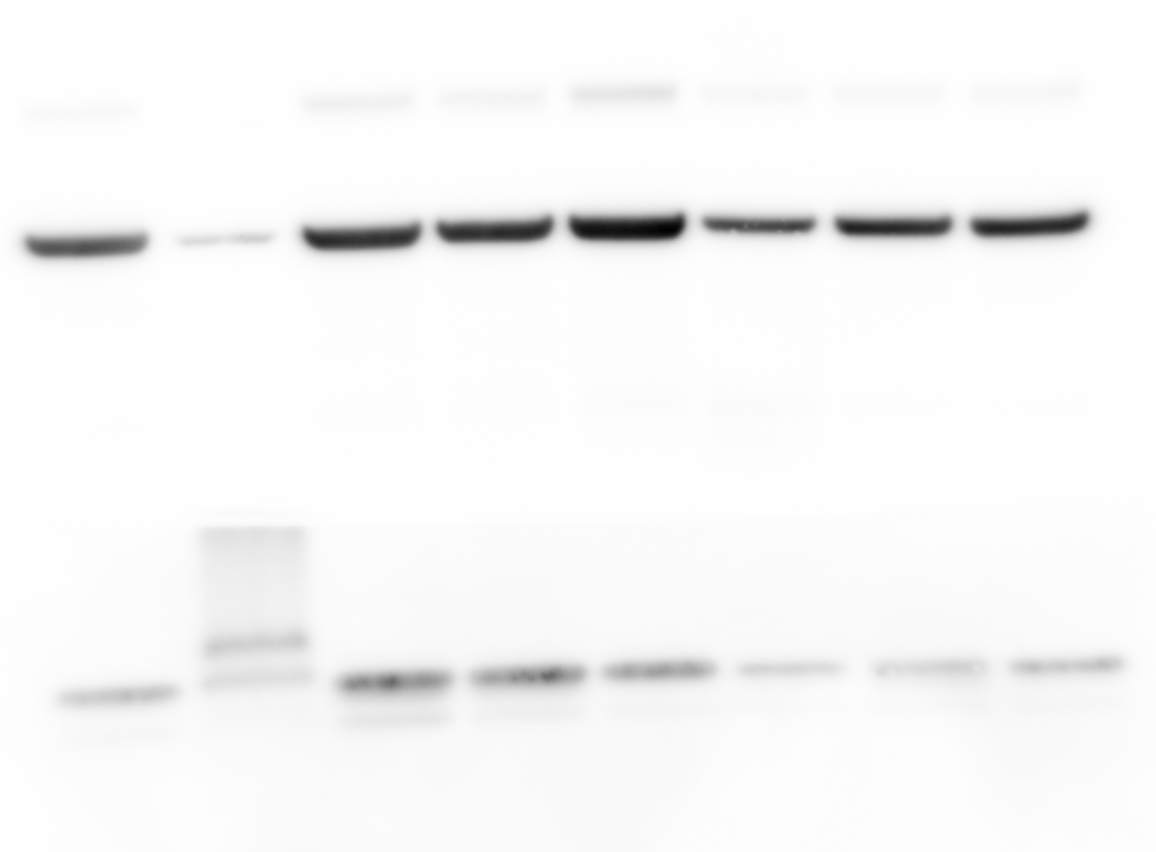 Blots for all replicates - All lines (no GC): RESULTS
\\atlas\LCSB_Cellular_Biology\09-Sharing of Data\for Javi\from_JM_CL_SSS_pink1\JJ_PINK1paper_JM\all lines blots\Results
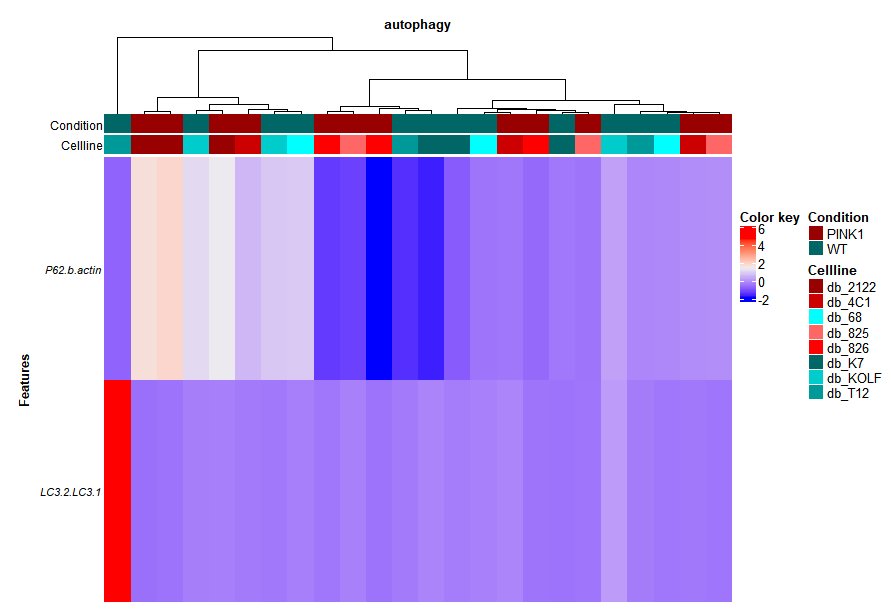 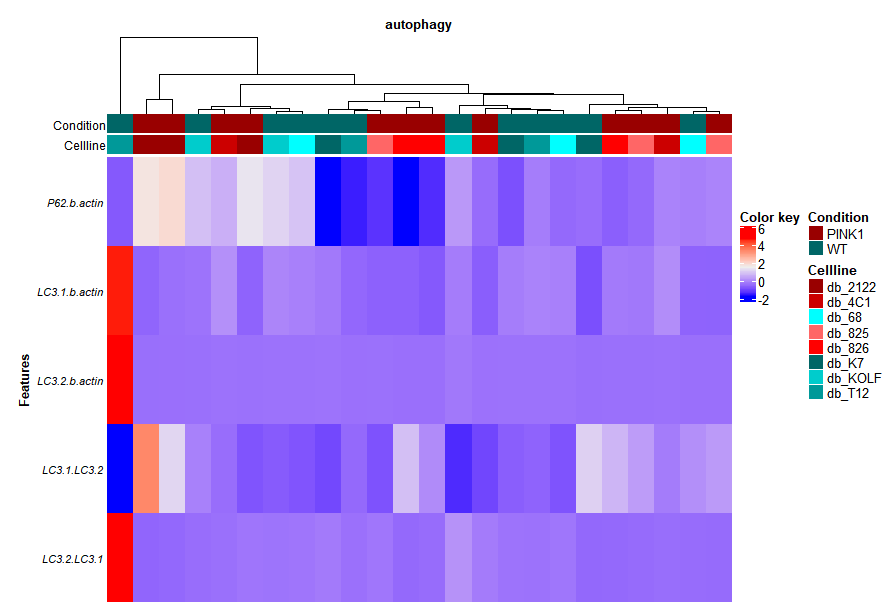 \\atlas\LCSB_Cellular_Biology\09-Sharing of Data\for Javi\from_JM_CL_SSS_pink1\JJ_PINK1paper_JM\all lines blots\Results\results_perCondition_averageReplicate
Note: plotting a single value per line (average of replicates)
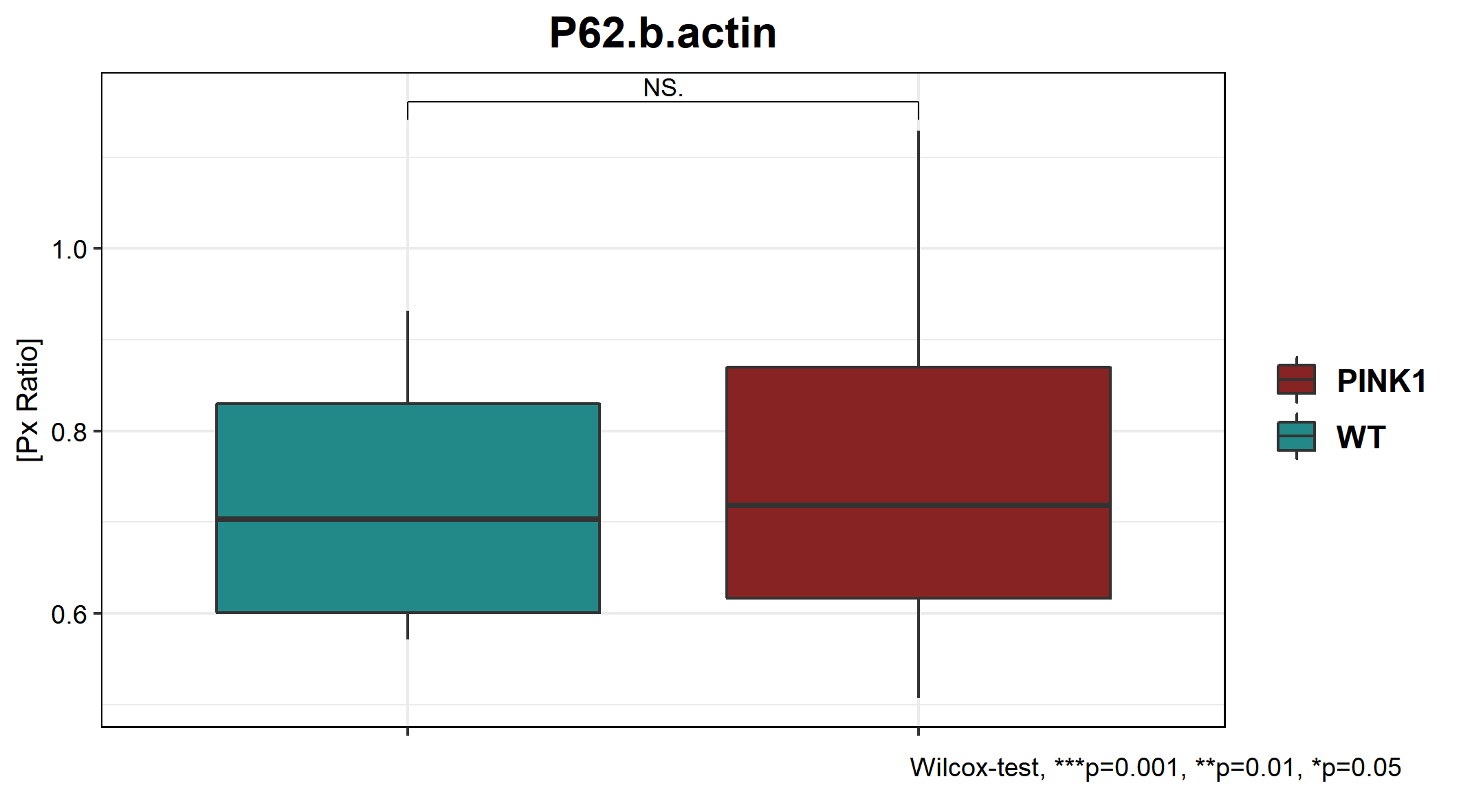 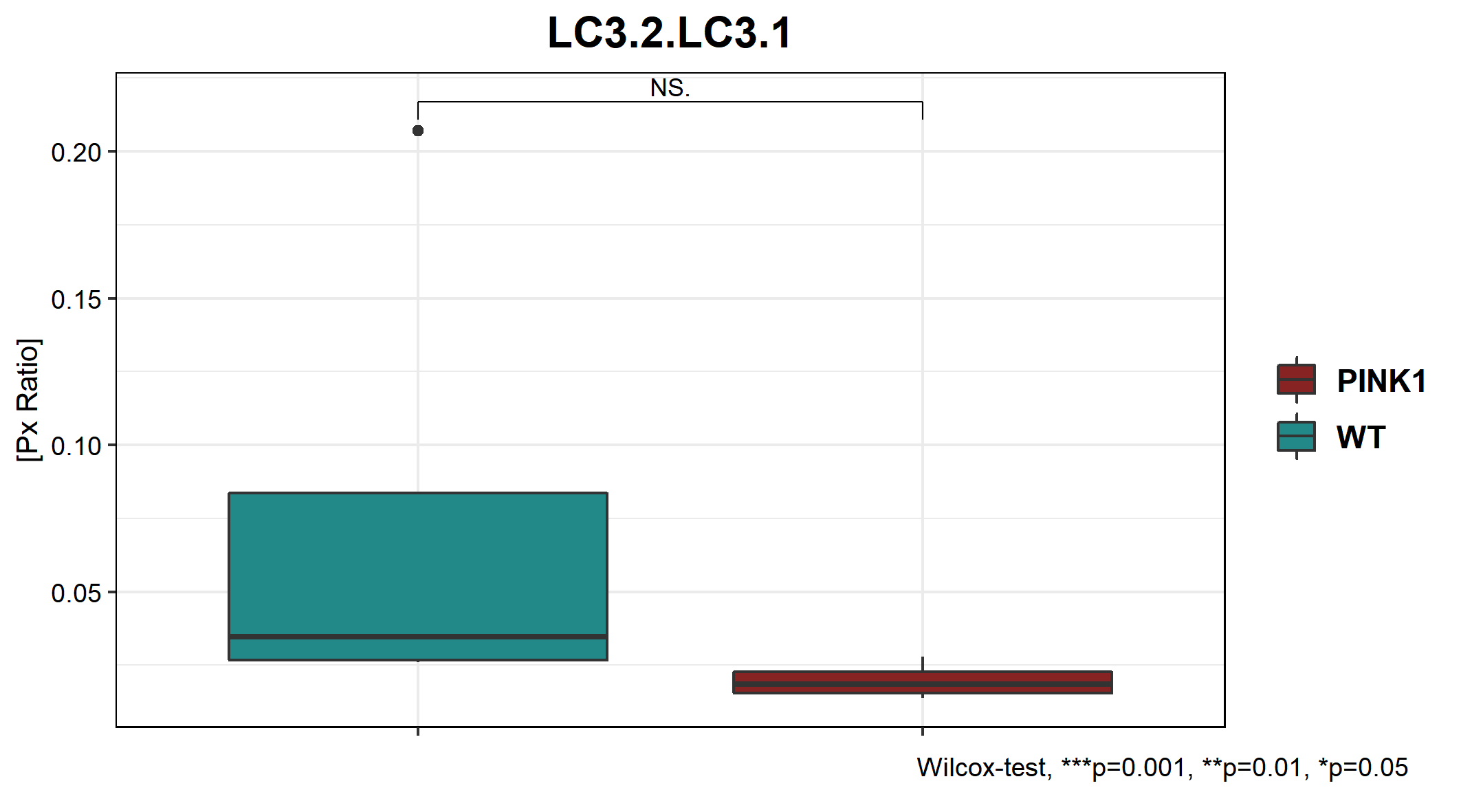 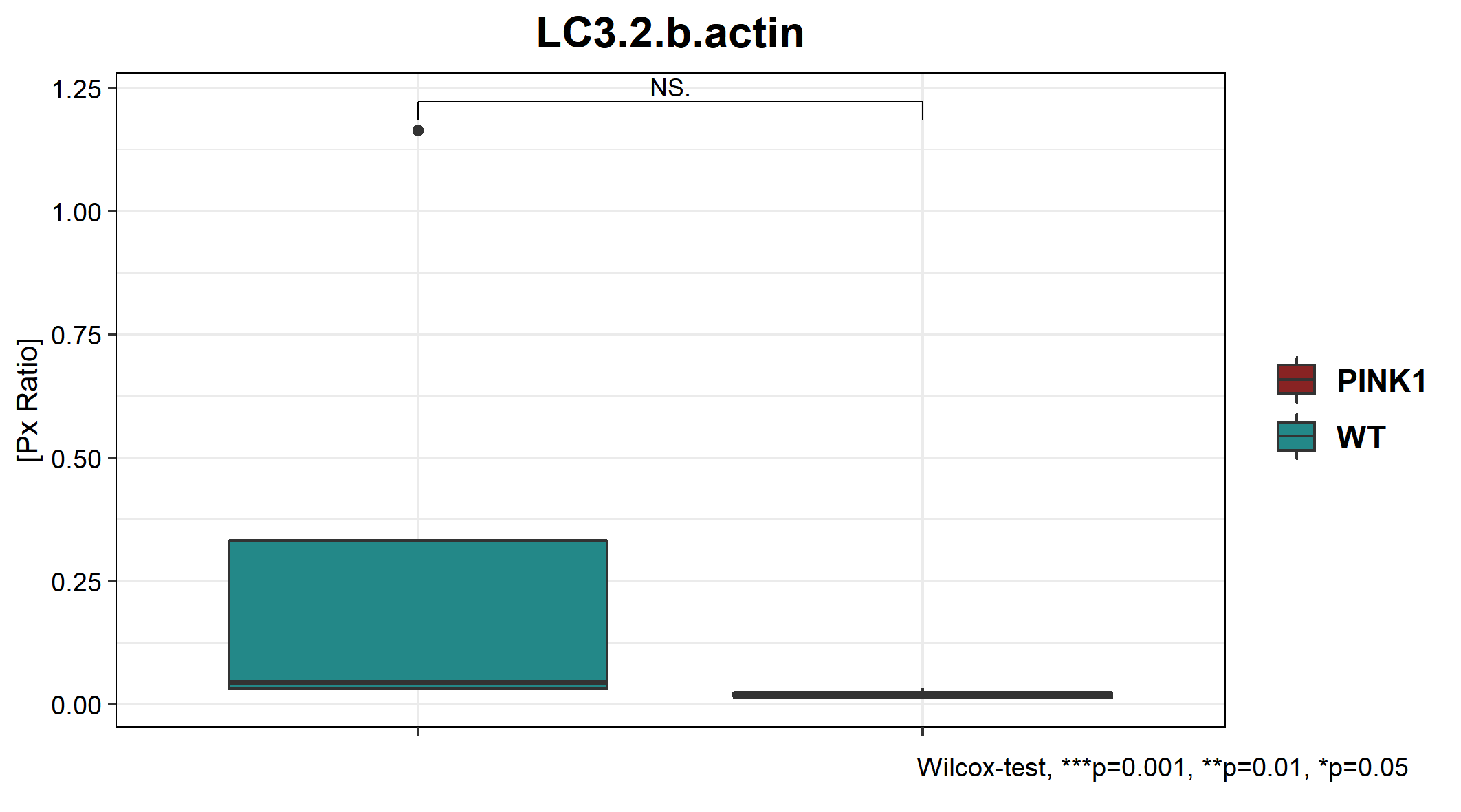 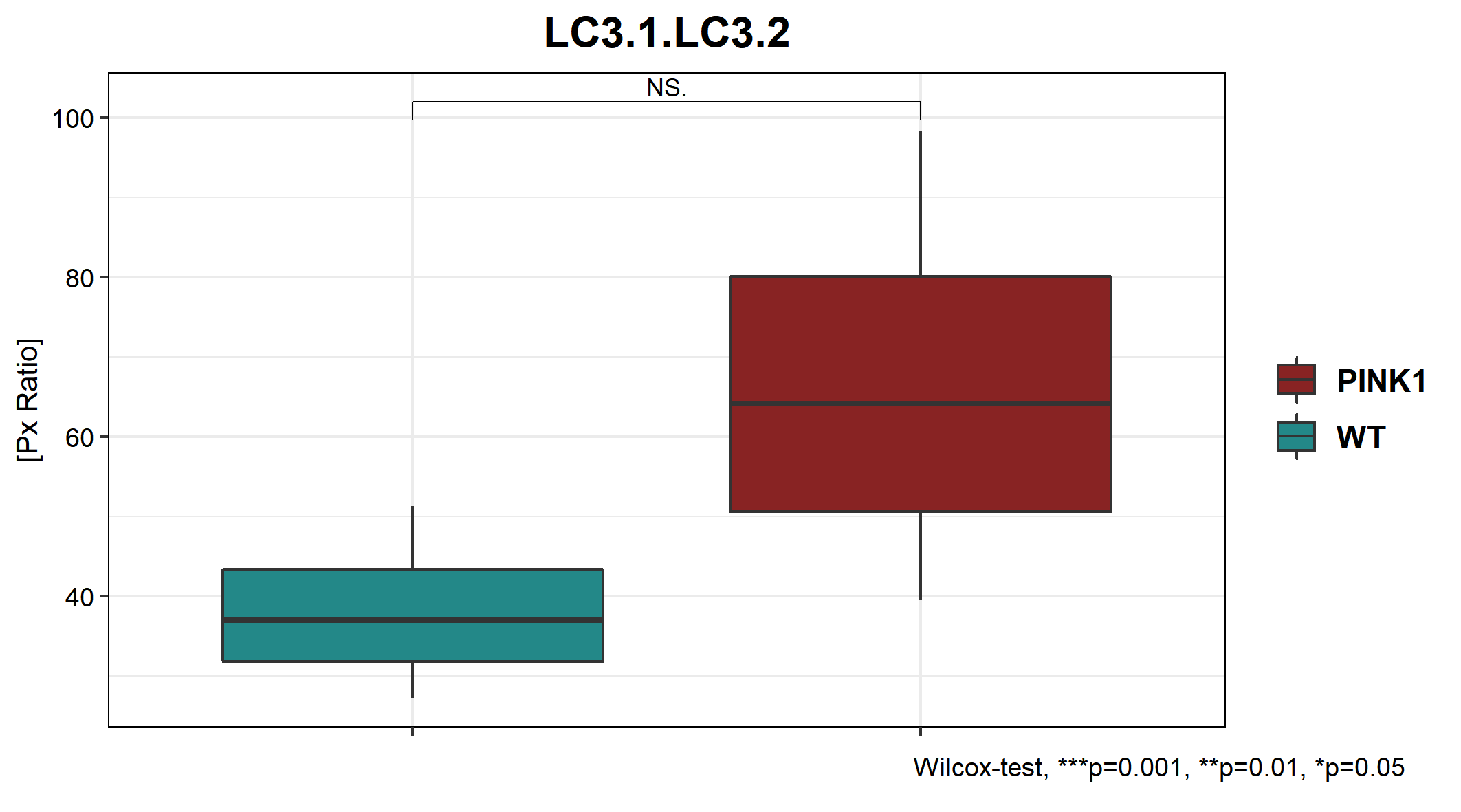 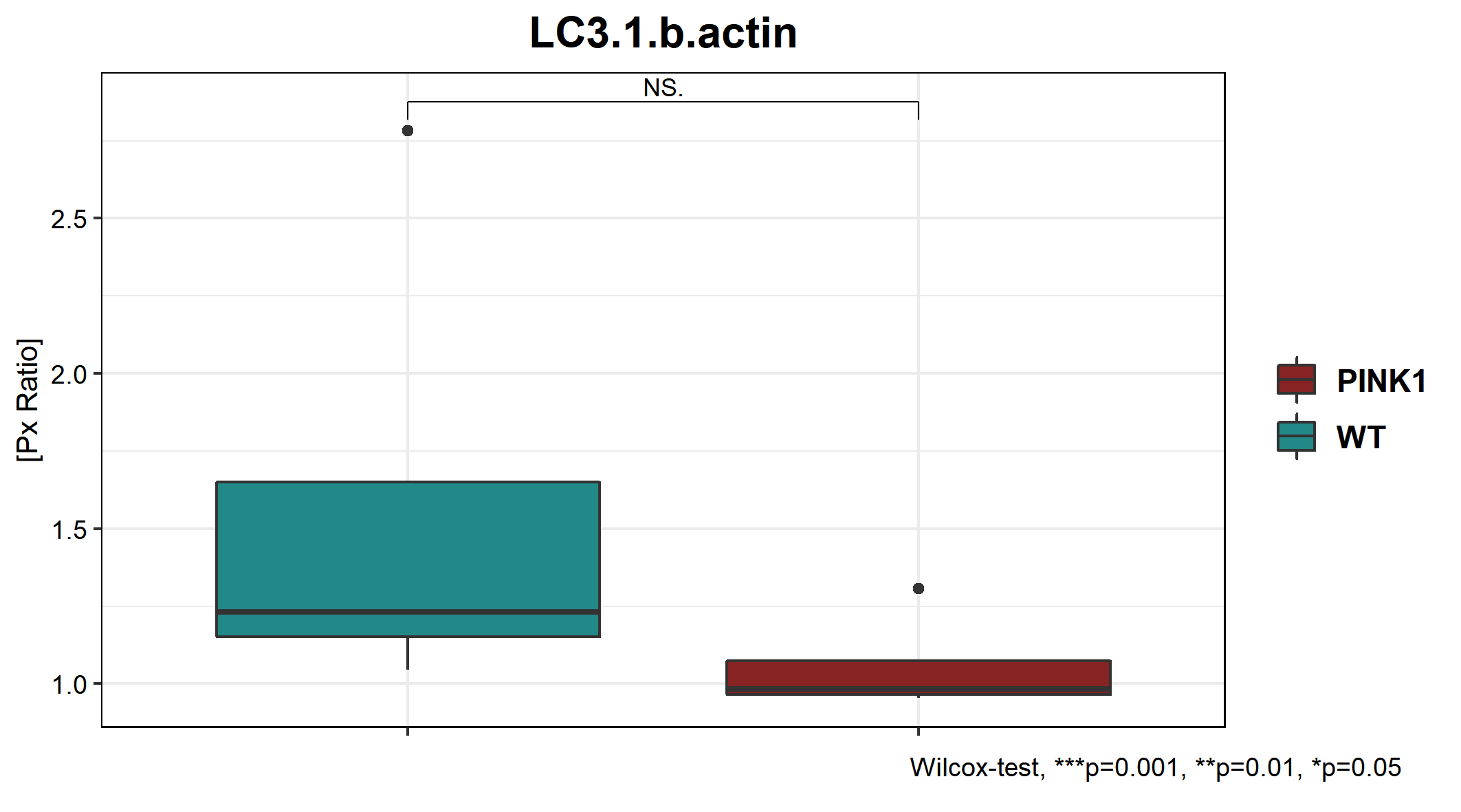 \\atlas\LCSB_Cellular_Biology\09-Sharing of Data\for Javi\from_JM_CL_SSS_pink1\JJ_PINK1paper_JM\all lines blots\Results\results_perCondition_NOaverageReplicate
Note: plotting 3 values per line (NO average of replicates)
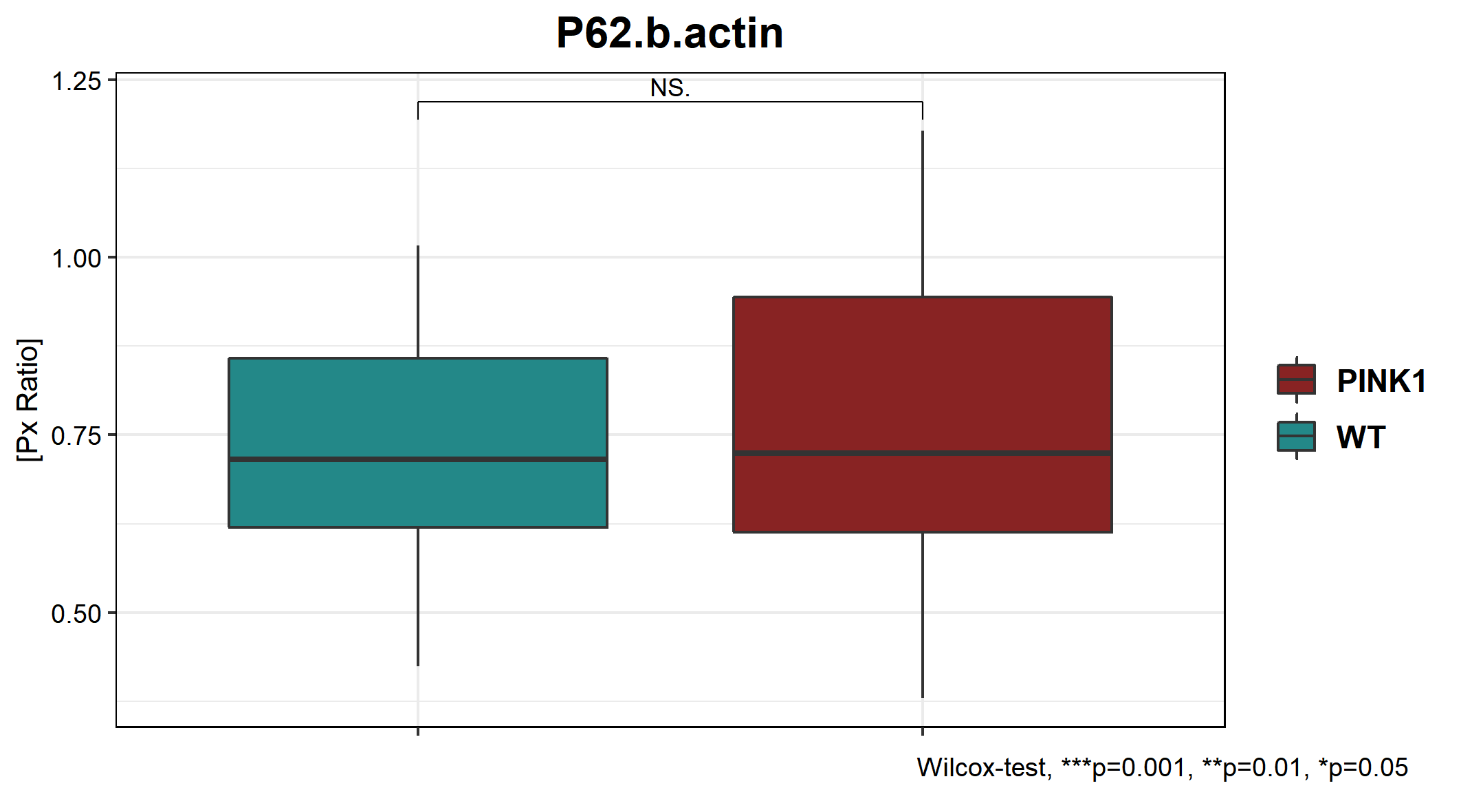 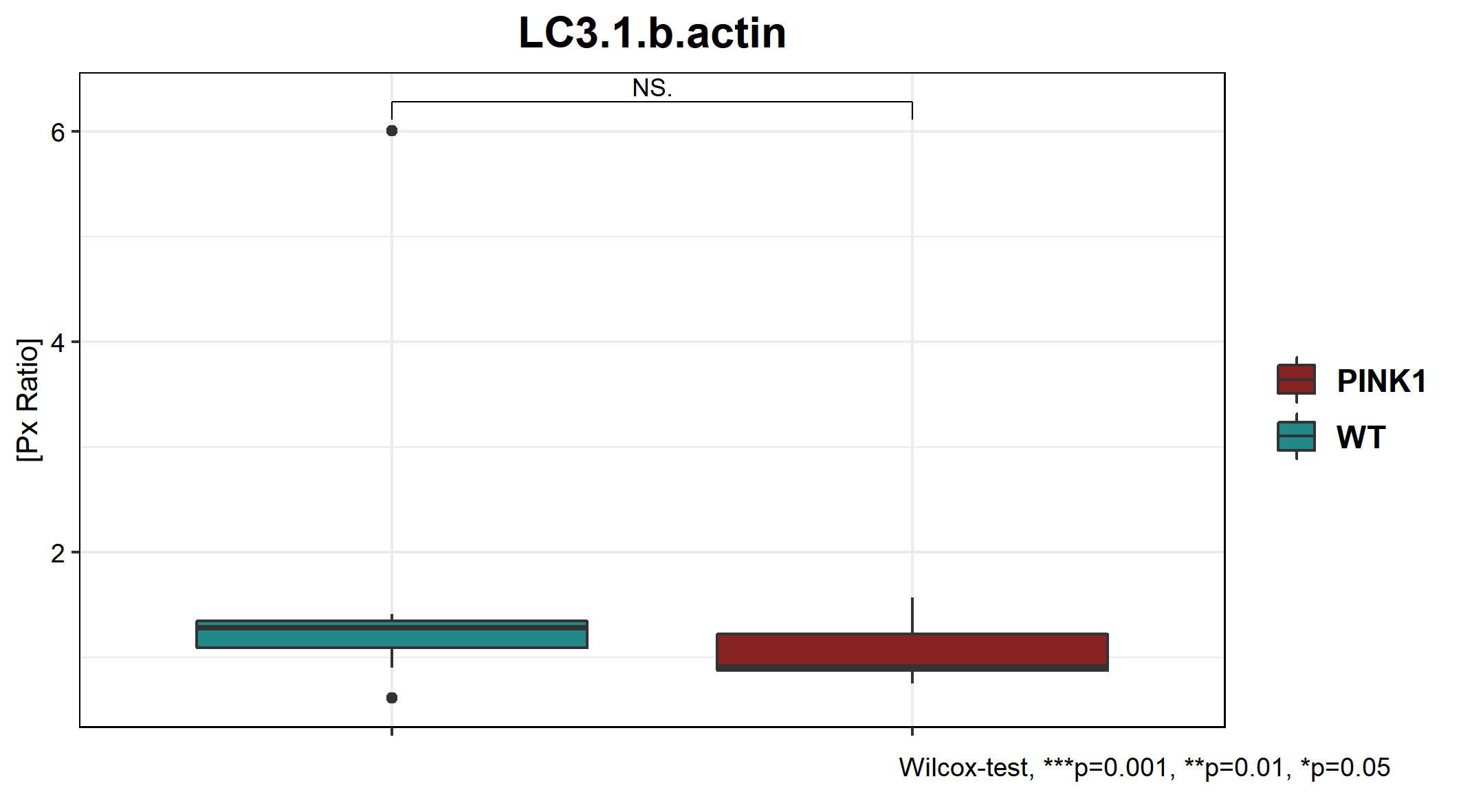 significant
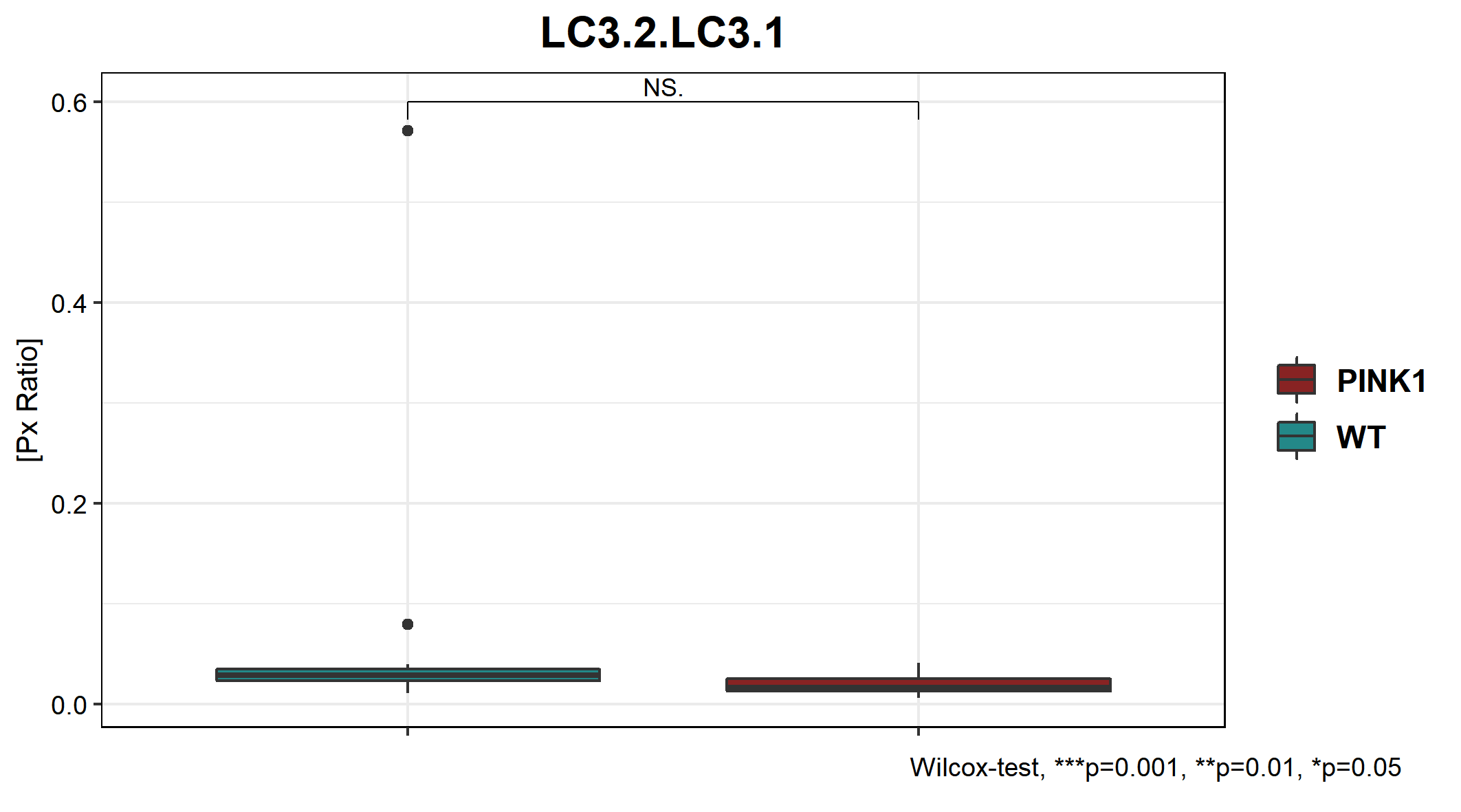 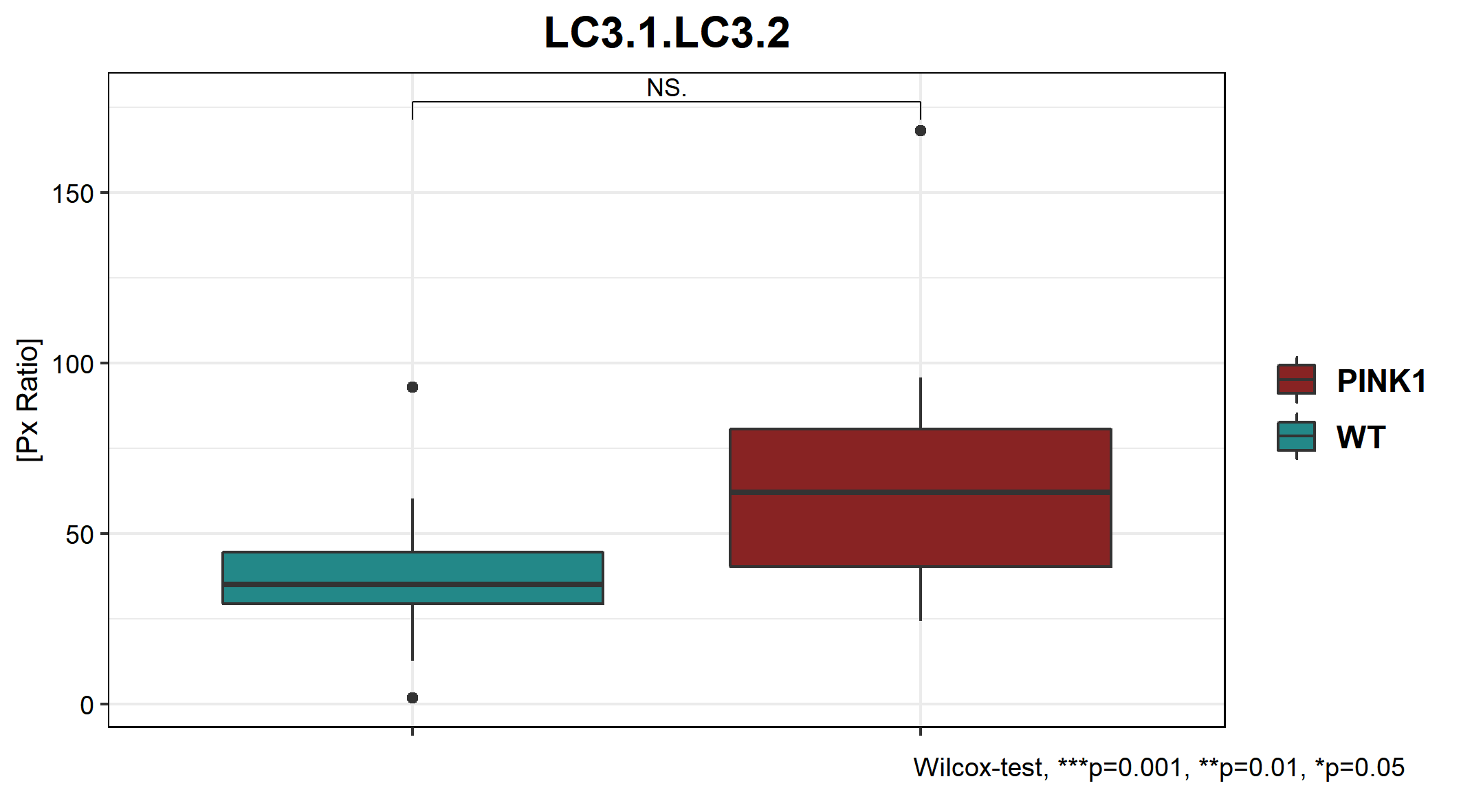 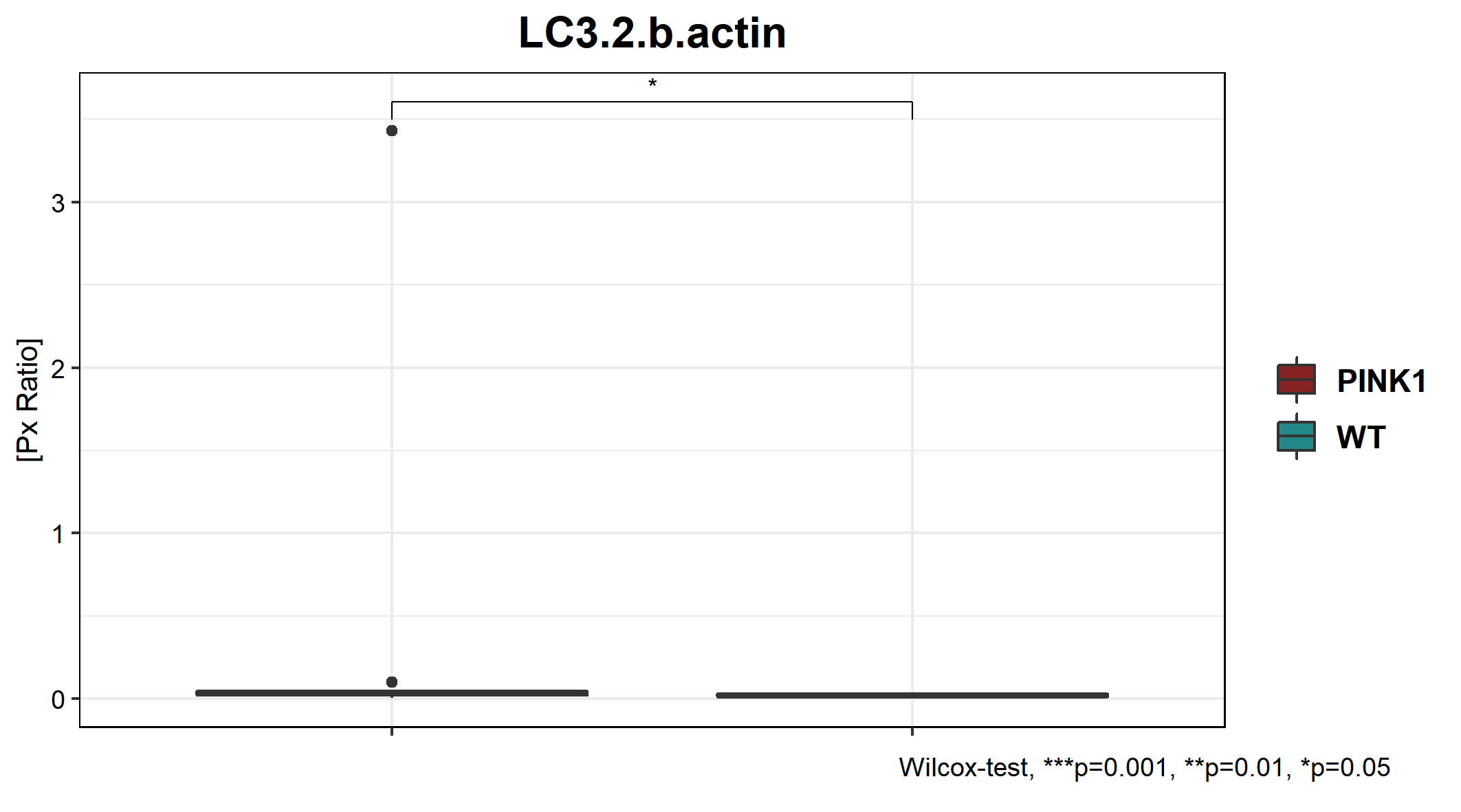 \\atlas\LCSB_Cellular_Biology\09-Sharing of Data\for Javi\from_JM_CL_SSS_pink1\JJ_PINK1paper_JM\all lines blots\Results\results_perLine
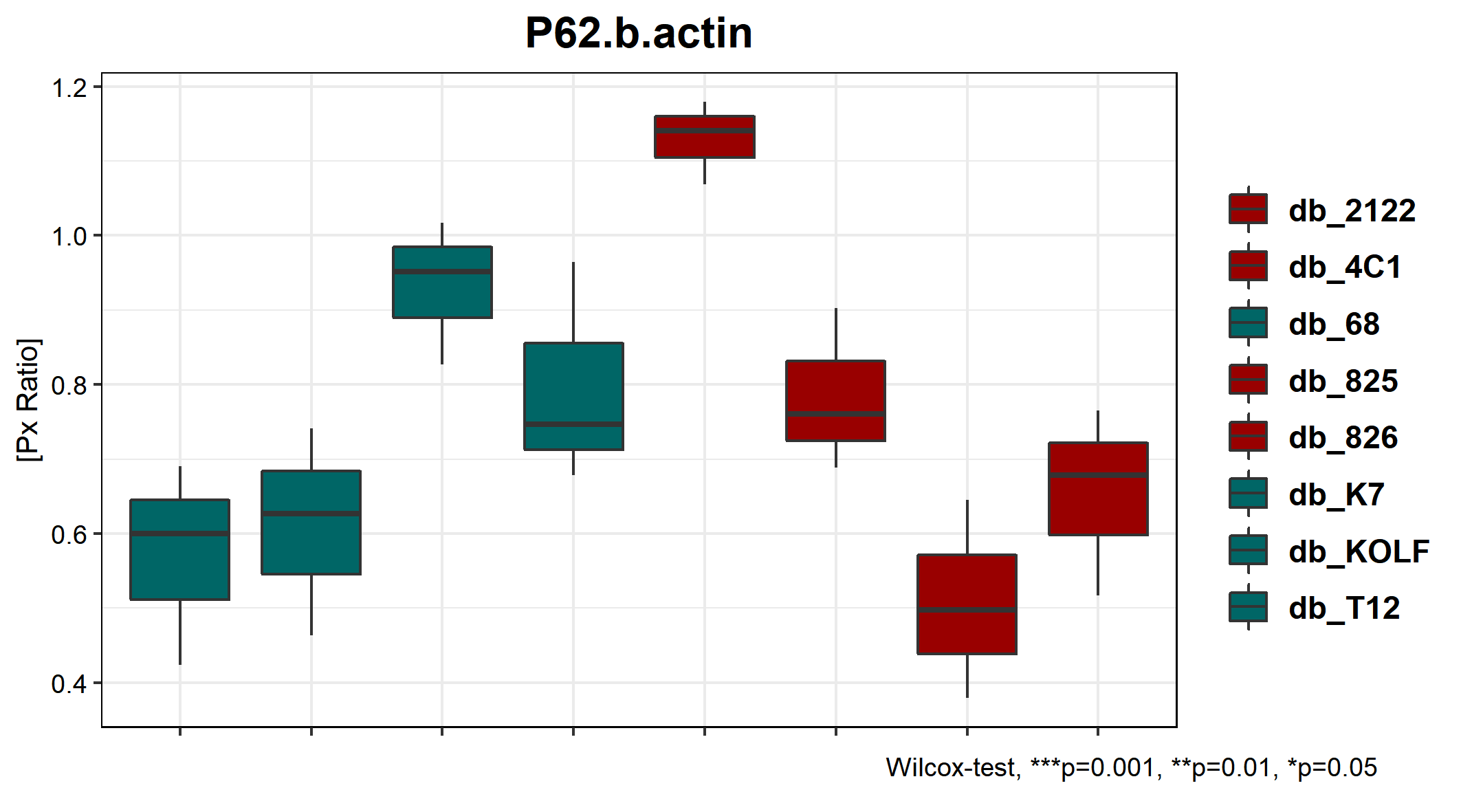 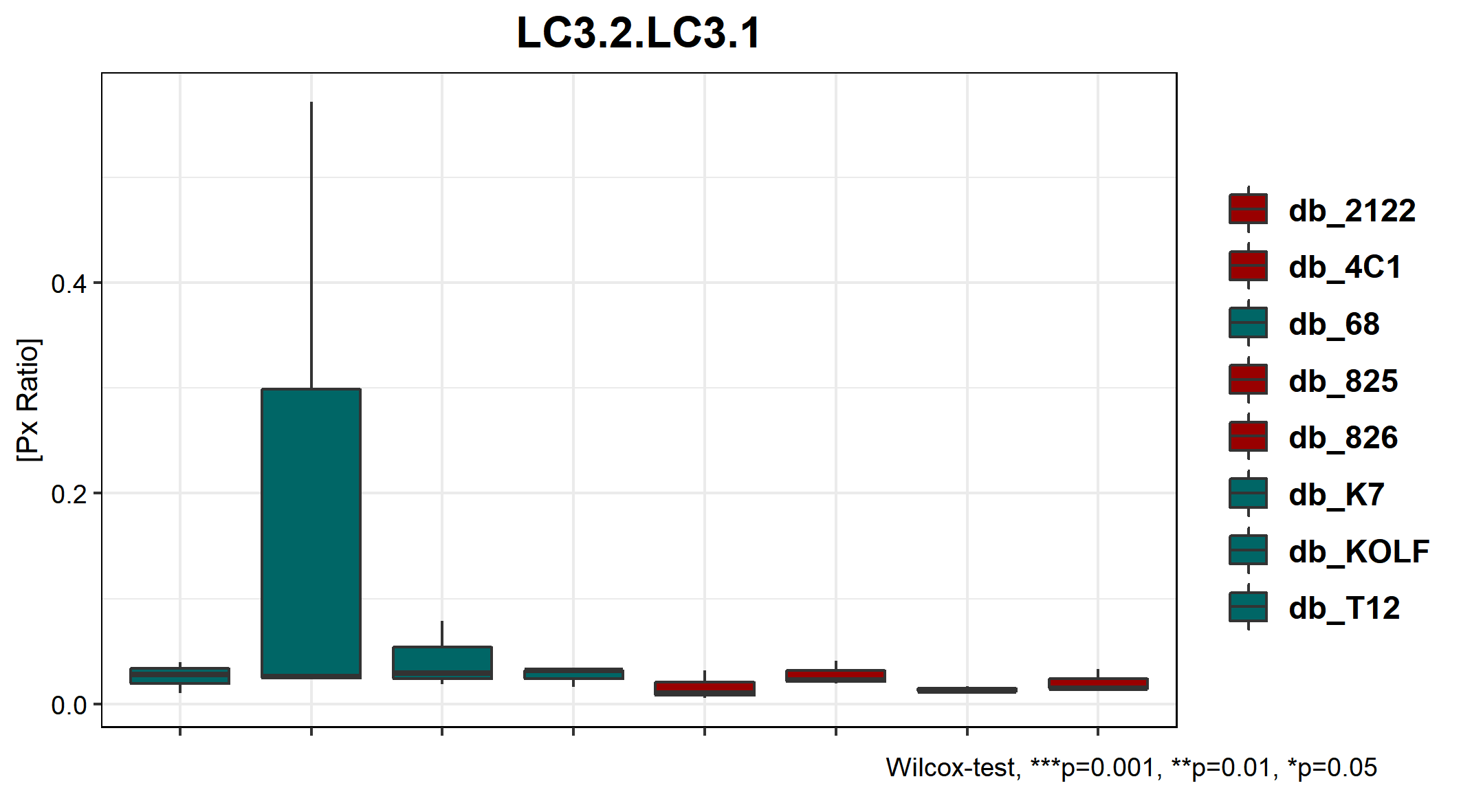 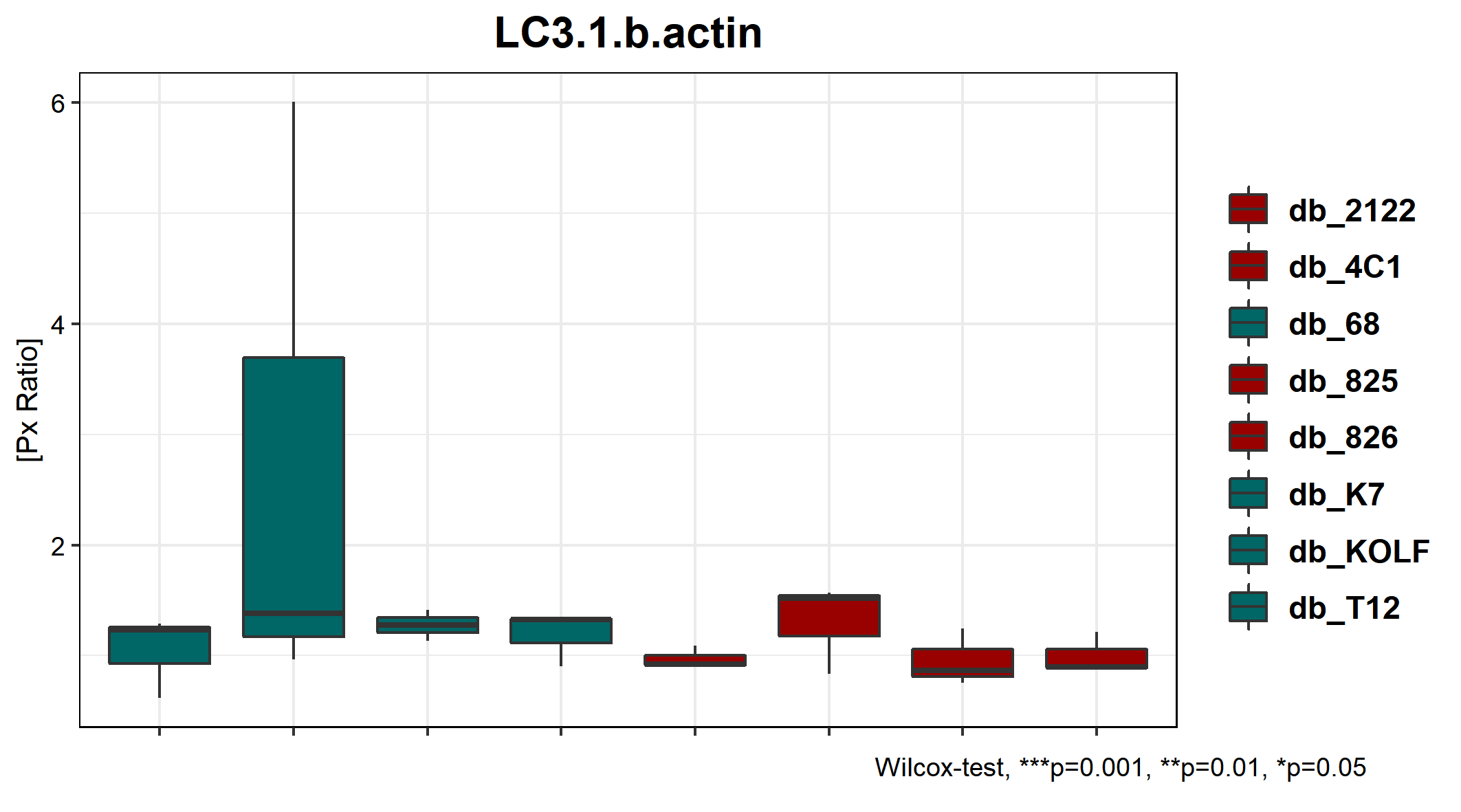 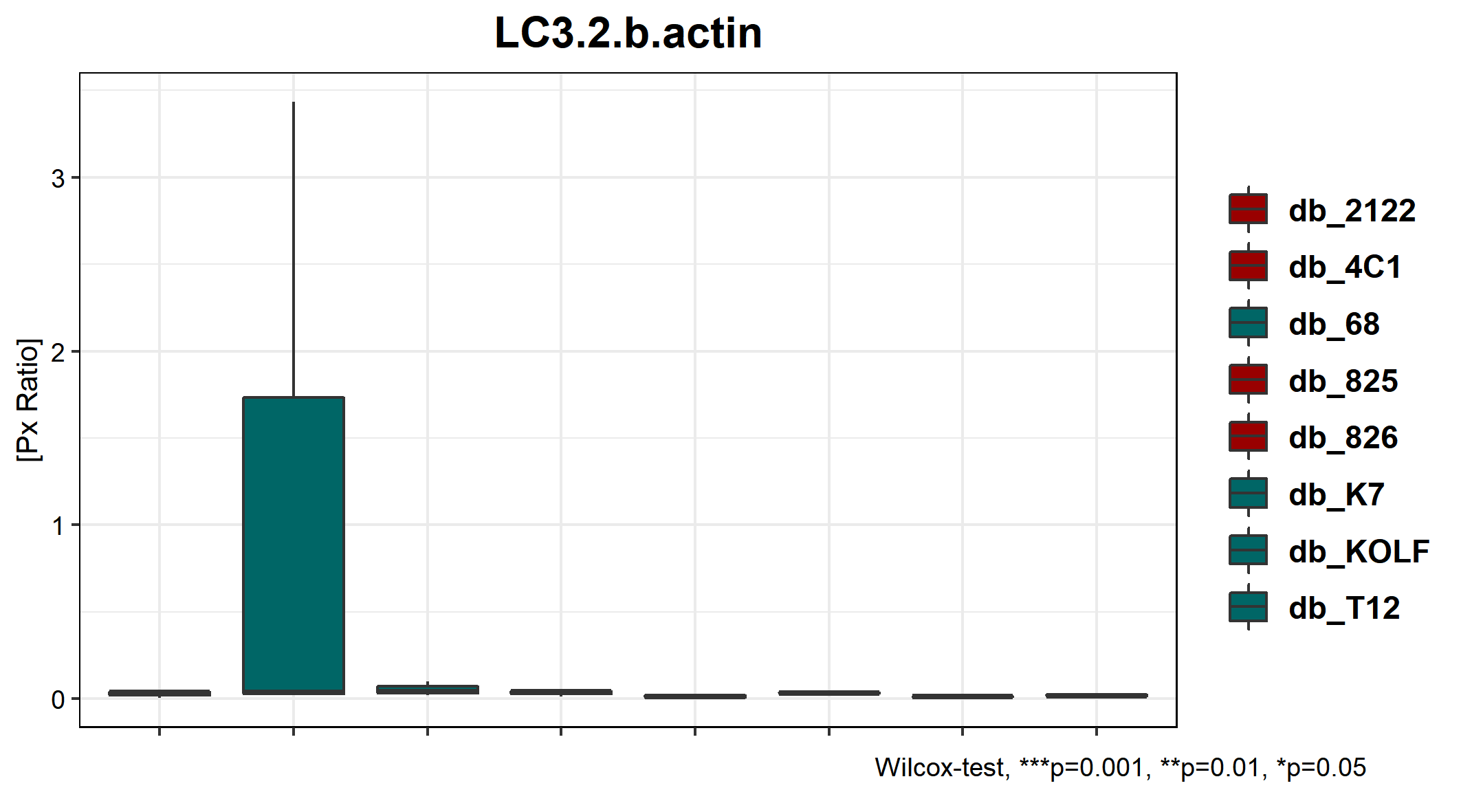 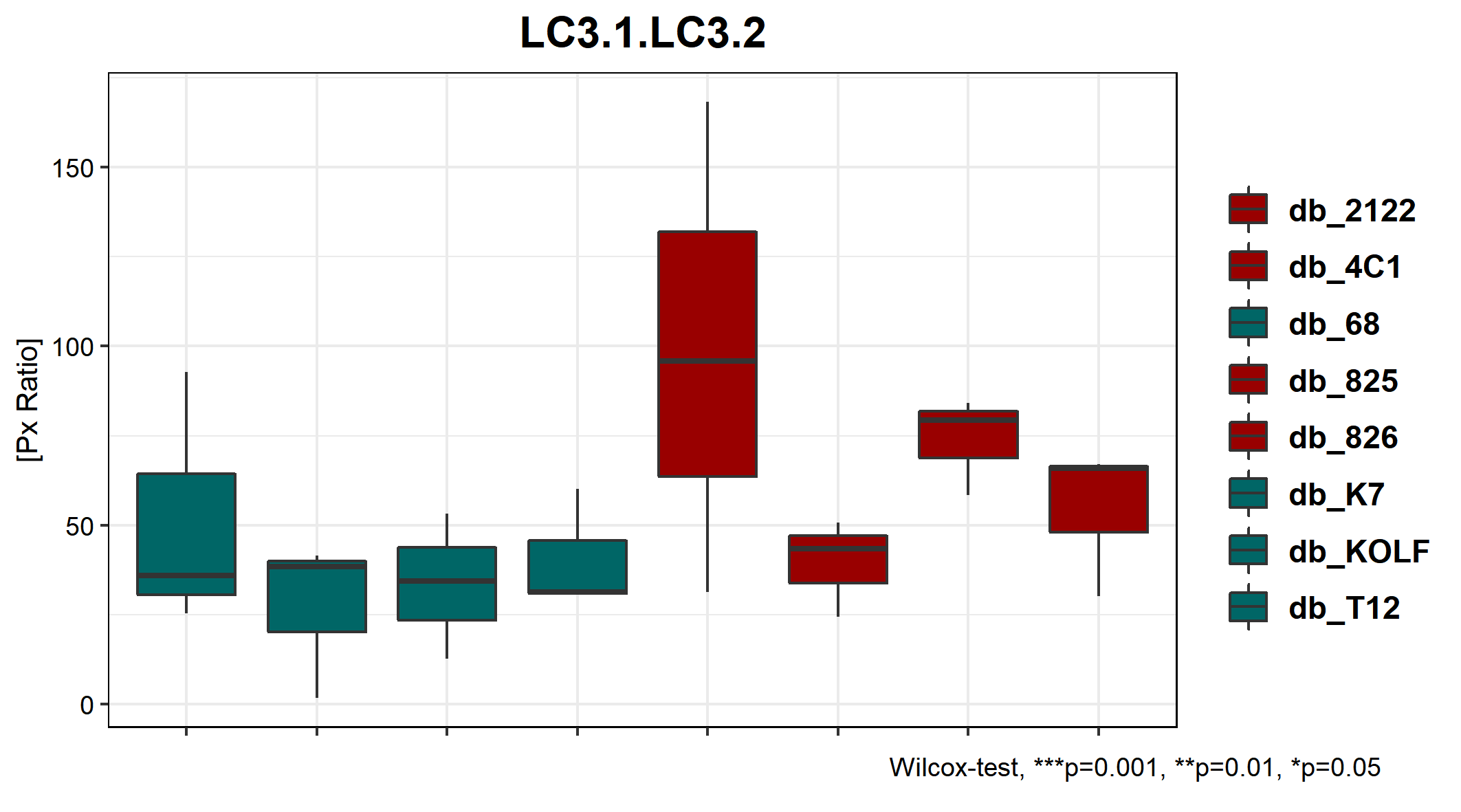 Blots for treatments (*partial data – rest of samples from Claudia):
REPETITION BY SÒNIA
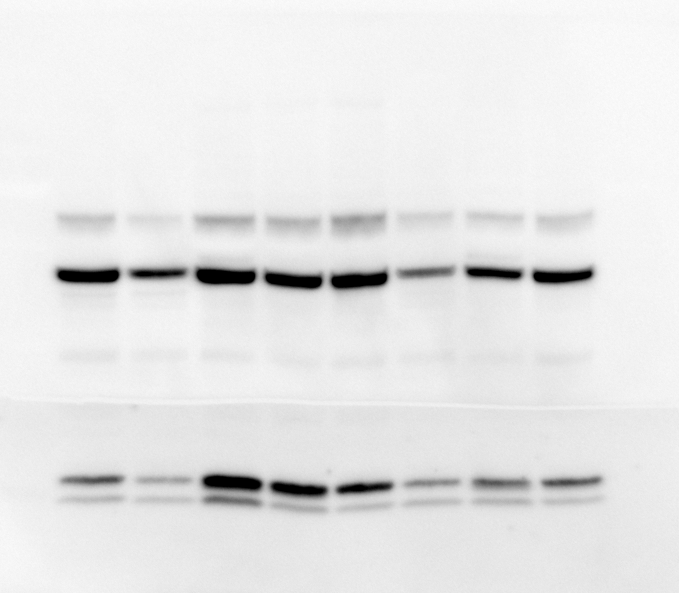 P62
b-actin
LC3-I
LC3-II
R1
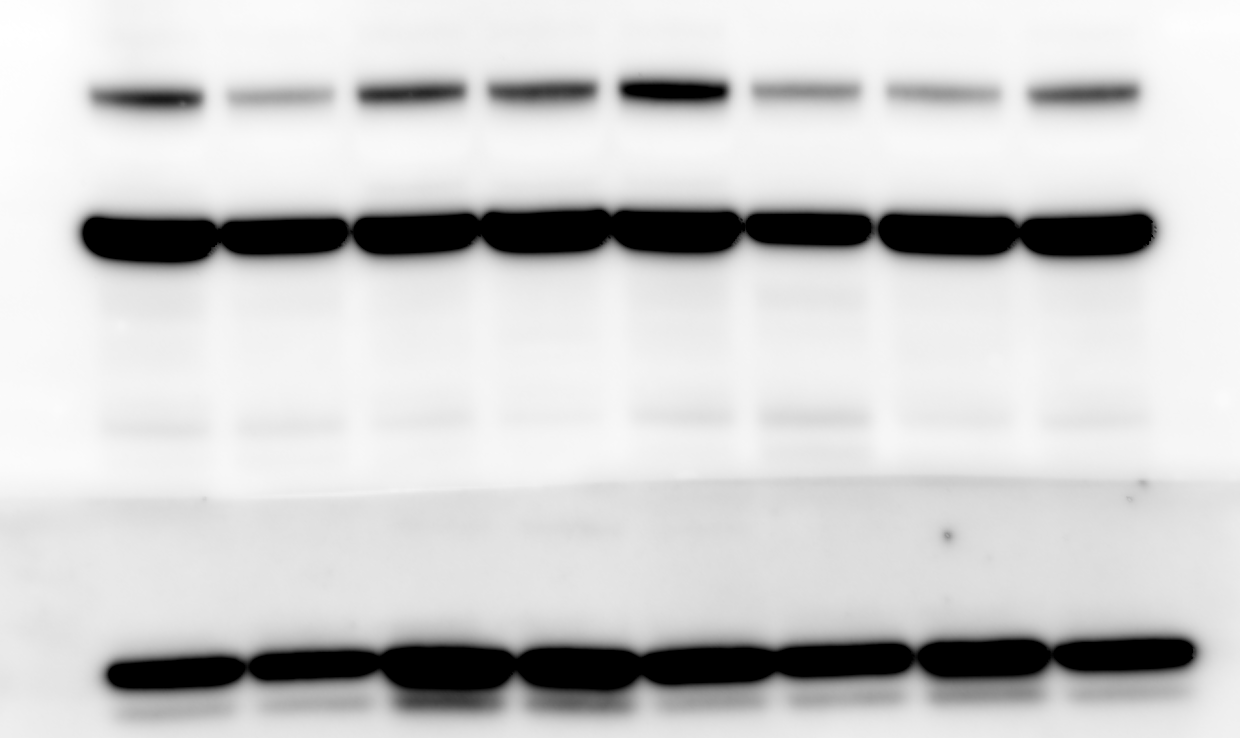 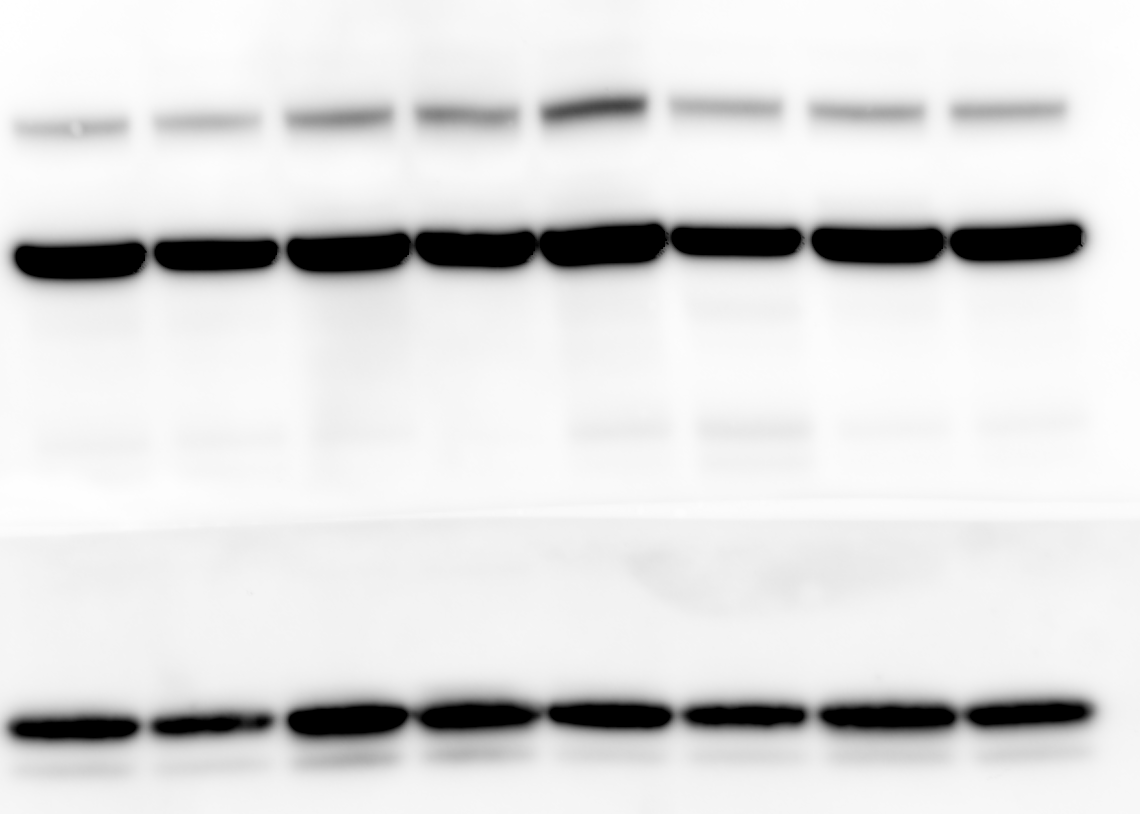 P62
P62
b-actin
b-actin
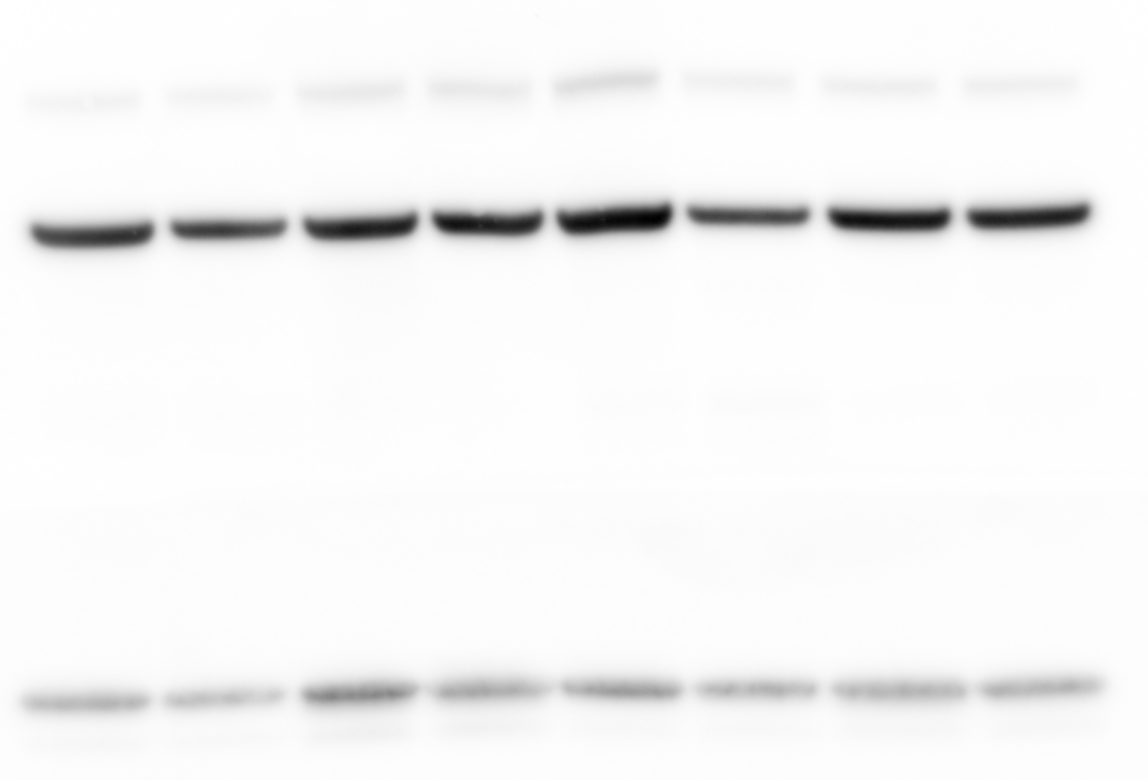 P62
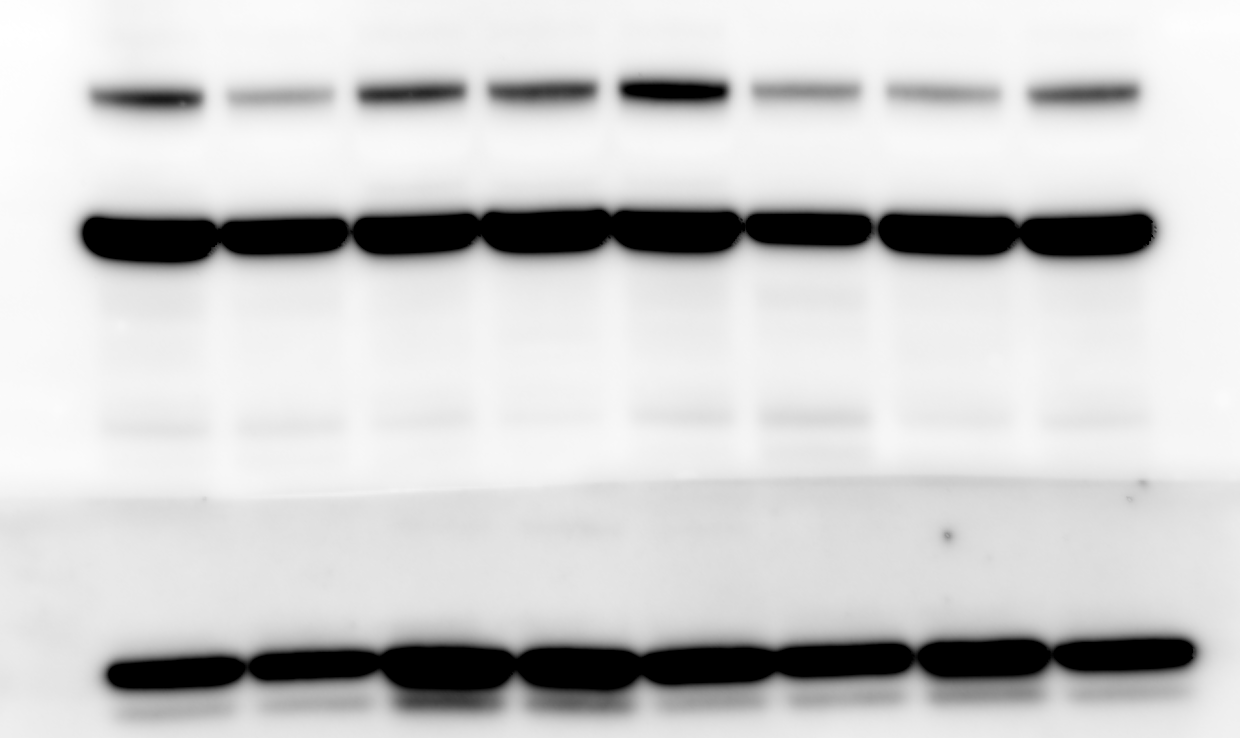 b-actin
LC3-I
LC3-I
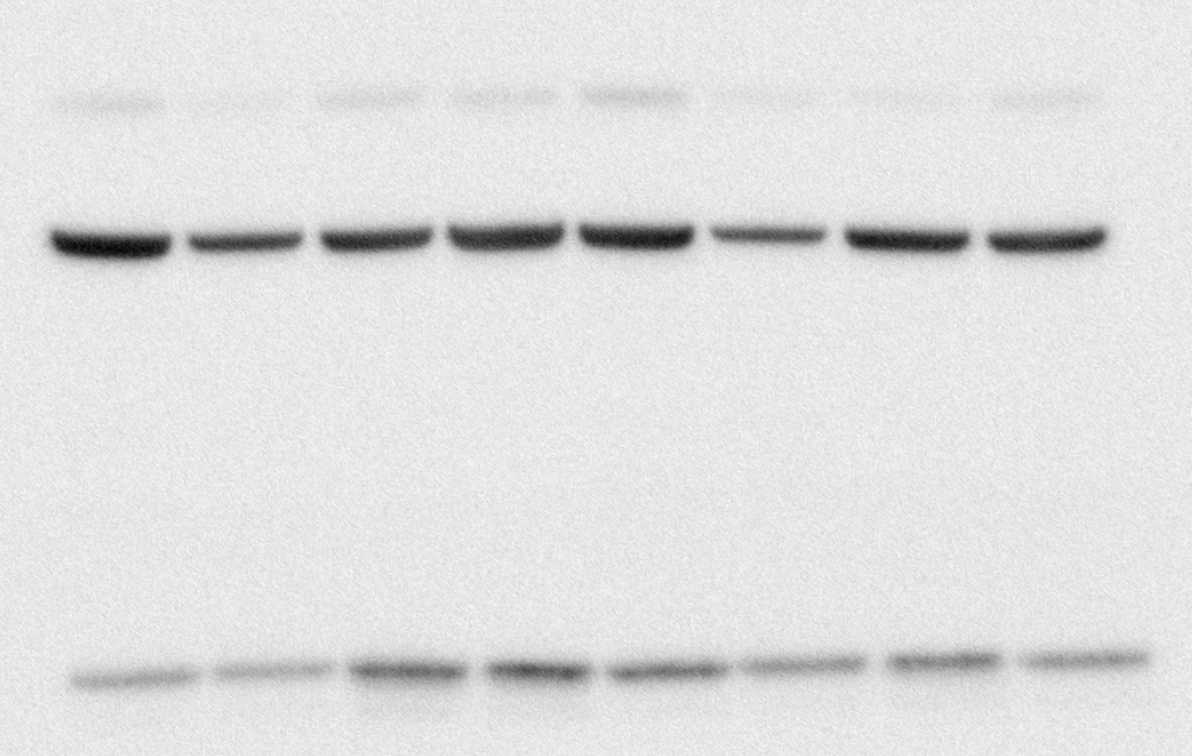 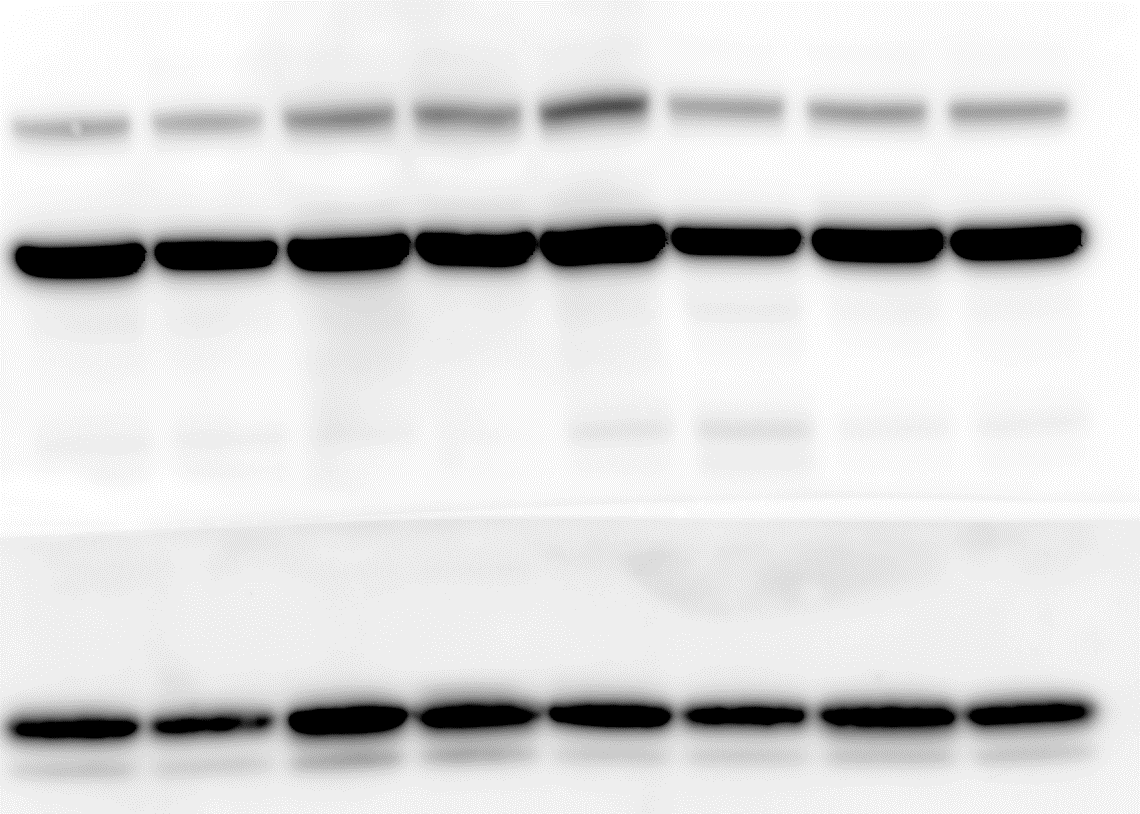 LC3-II
LC3-II
LC3-I
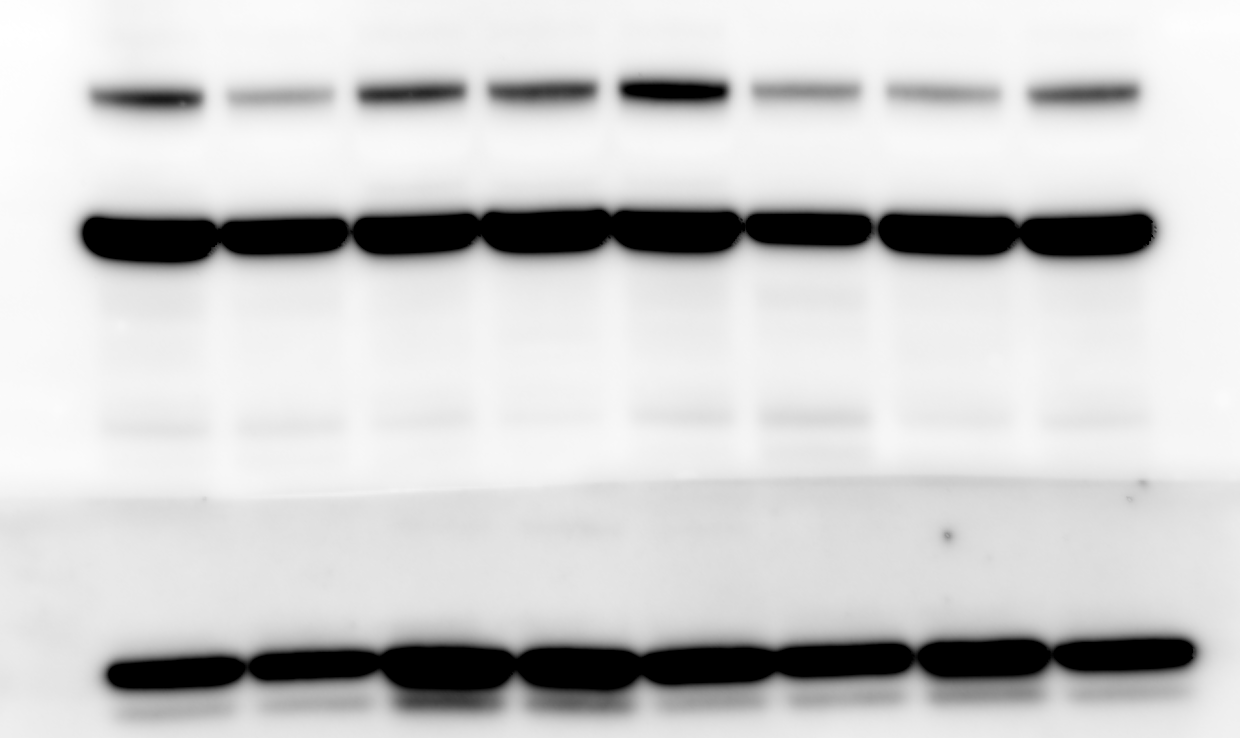 LC3-II
K7
K7
T12
T12
KOLF
KOLF
4C1
4C1
826
826
825
825
68
68
2122
2122
K7
T12
KOLF
4C1
826
825
68
2122
∆PINK1
∆PINK1
WT Healthy control
WT Healthy control
∆PINK1
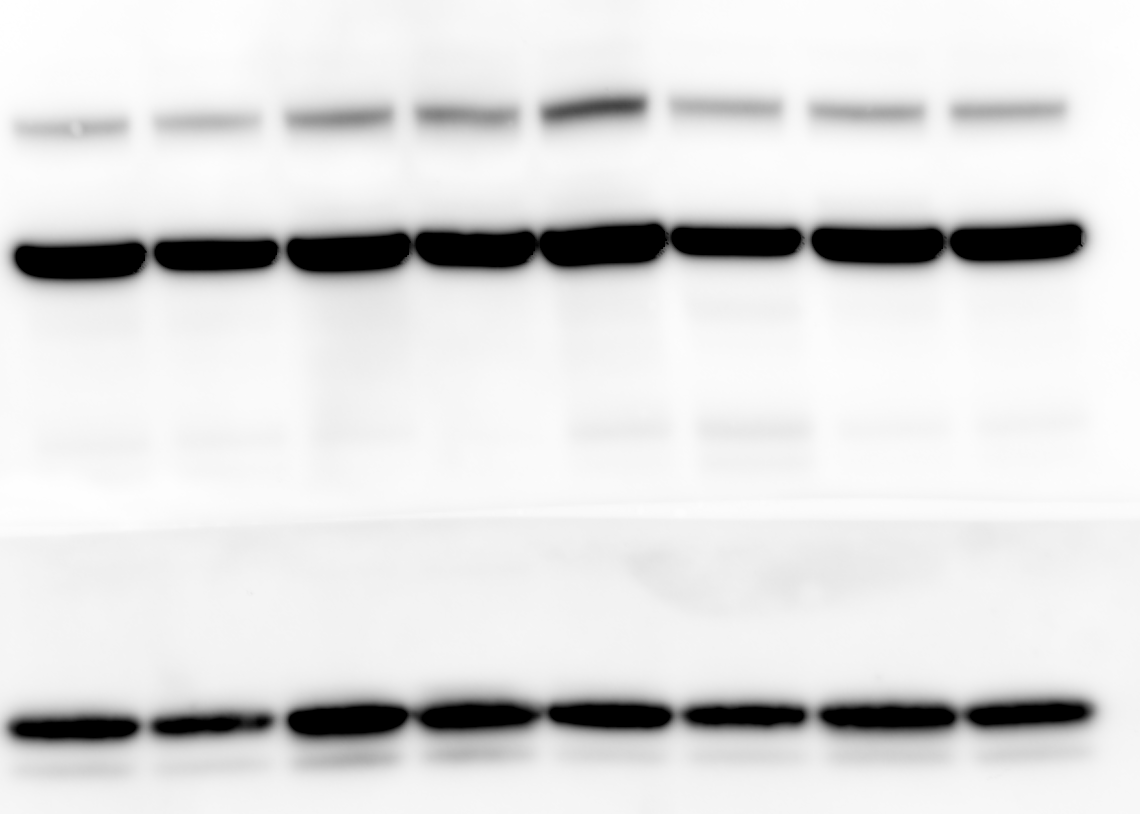 WT Healthy control
R2
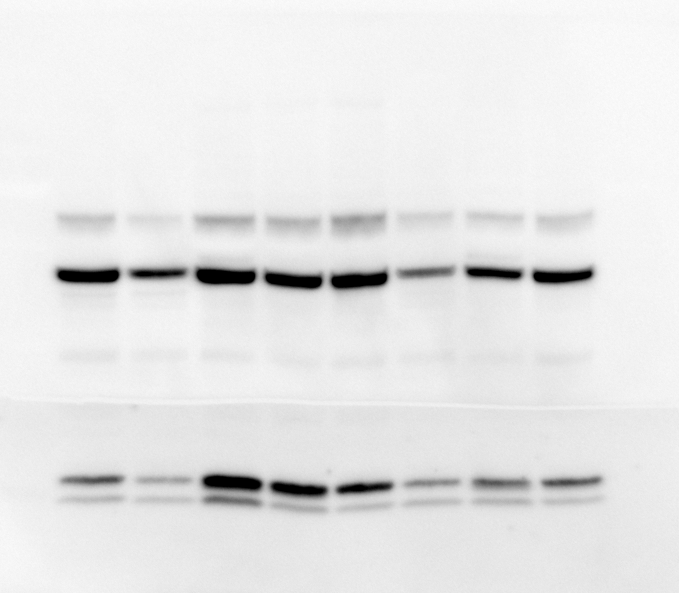 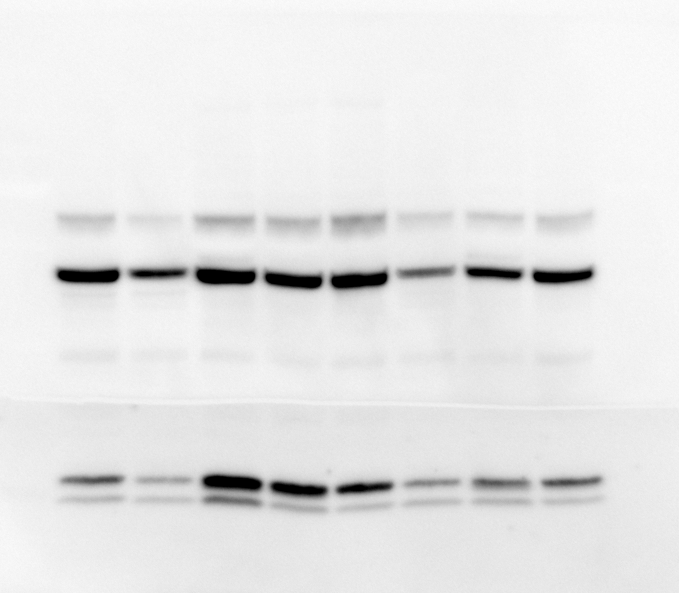 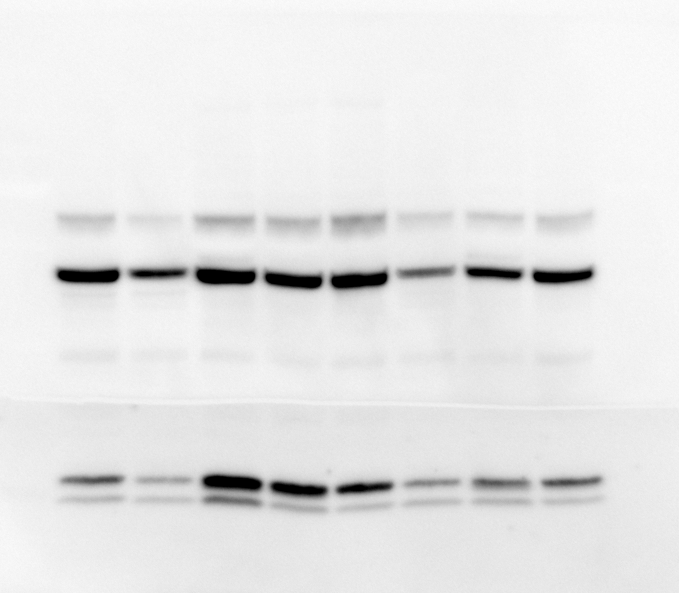 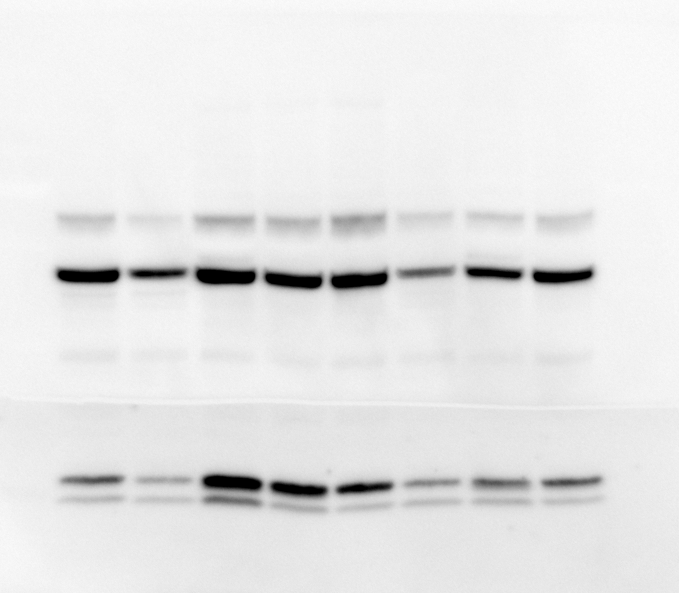